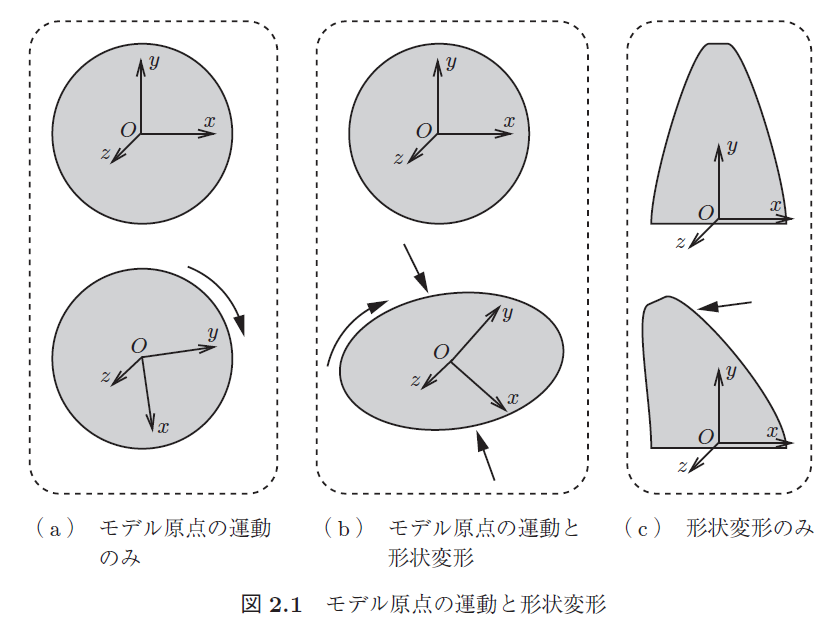 データの一部を無断複製または改変，データの二次使用， 再配布， 営利目的のための使用は一切禁止いたします。
© Tomohiko Mukai, Katsuaki Kawachi, Youichiro Miyake 2020
「キャラクタアニメーションの数理とシステム　―3 次元ゲームにおける身体運動生成と人工知能― 」
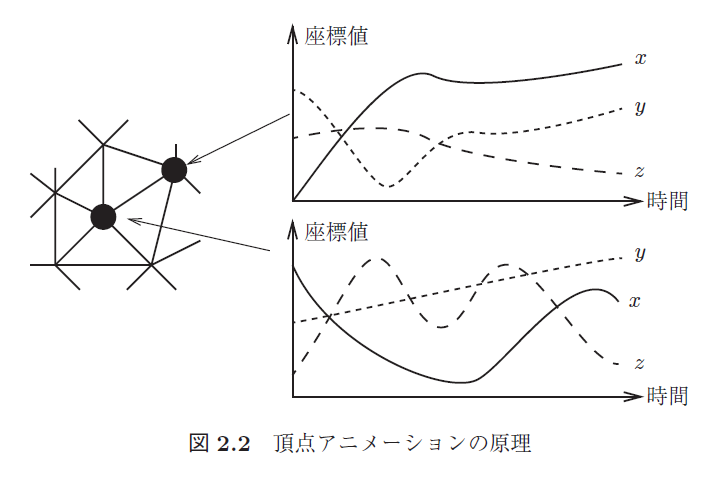 データの一部を無断複製または改変，データの二次使用， 再配布， 営利目的のための使用は一切禁止いたします。
© Tomohiko Mukai, Katsuaki Kawachi, Youichiro Miyake 2020
「キャラクタアニメーションの数理とシステム　―3 次元ゲームにおける身体運動生成と人工知能― 」
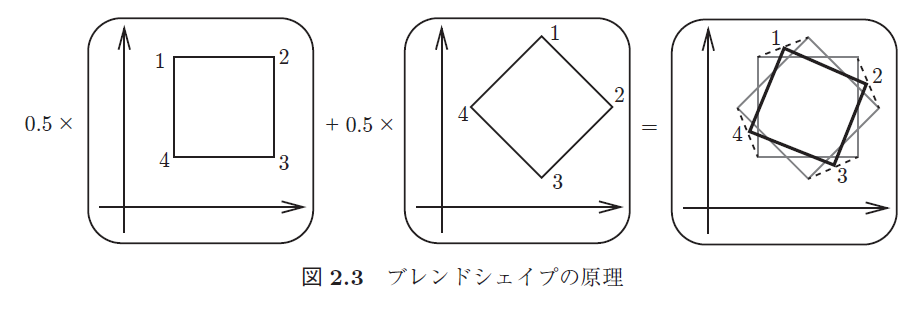 データの一部を無断複製または改変，データの二次使用， 再配布， 営利目的のための使用は一切禁止いたします。
© Tomohiko Mukai, Katsuaki Kawachi, Youichiro Miyake 2020
「キャラクタアニメーションの数理とシステム　―3 次元ゲームにおける身体運動生成と人工知能― 」
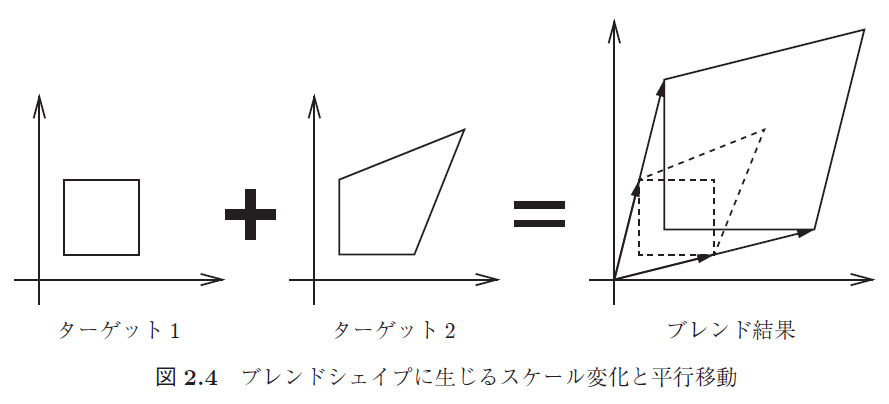 データの一部を無断複製または改変，データの二次使用， 再配布， 営利目的のための使用は一切禁止いたします。
© Tomohiko Mukai, Katsuaki Kawachi, Youichiro Miyake 2020
「キャラクタアニメーションの数理とシステム　―3 次元ゲームにおける身体運動生成と人工知能― 」
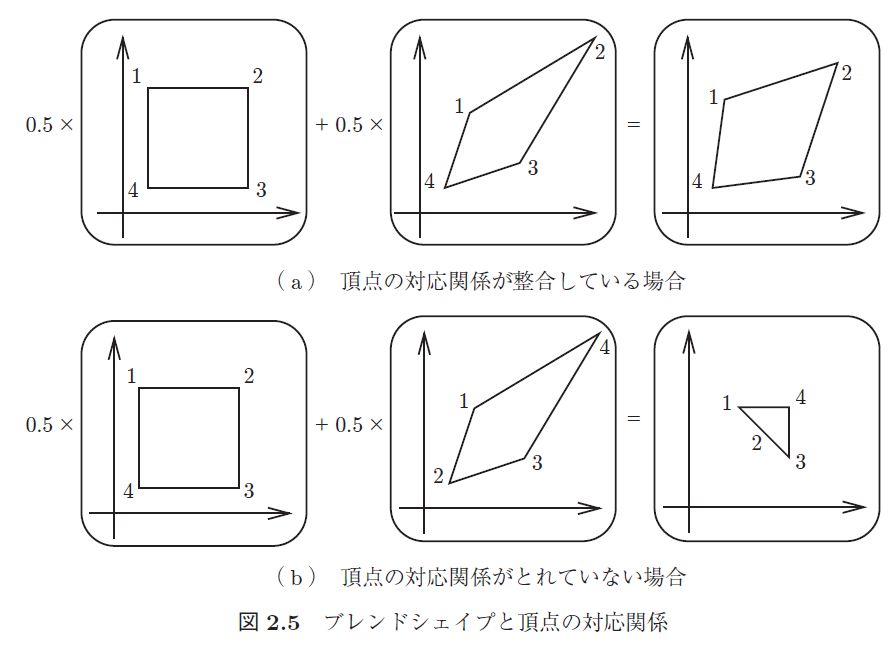 データの一部を無断複製または改変，データの二次使用， 再配布， 営利目的のための使用は一切禁止いたします。
© Tomohiko Mukai, Katsuaki Kawachi, Youichiro Miyake 2020
「キャラクタアニメーションの数理とシステム　―3 次元ゲームにおける身体運動生成と人工知能― 」
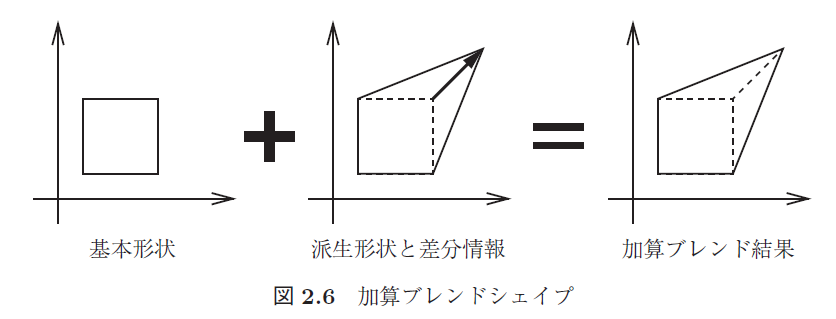 データの一部を無断複製または改変，データの二次使用， 再配布， 営利目的のための使用は一切禁止いたします。
© Tomohiko Mukai, Katsuaki Kawachi, Youichiro Miyake 2020
「キャラクタアニメーションの数理とシステム　―3 次元ゲームにおける身体運動生成と人工知能― 」
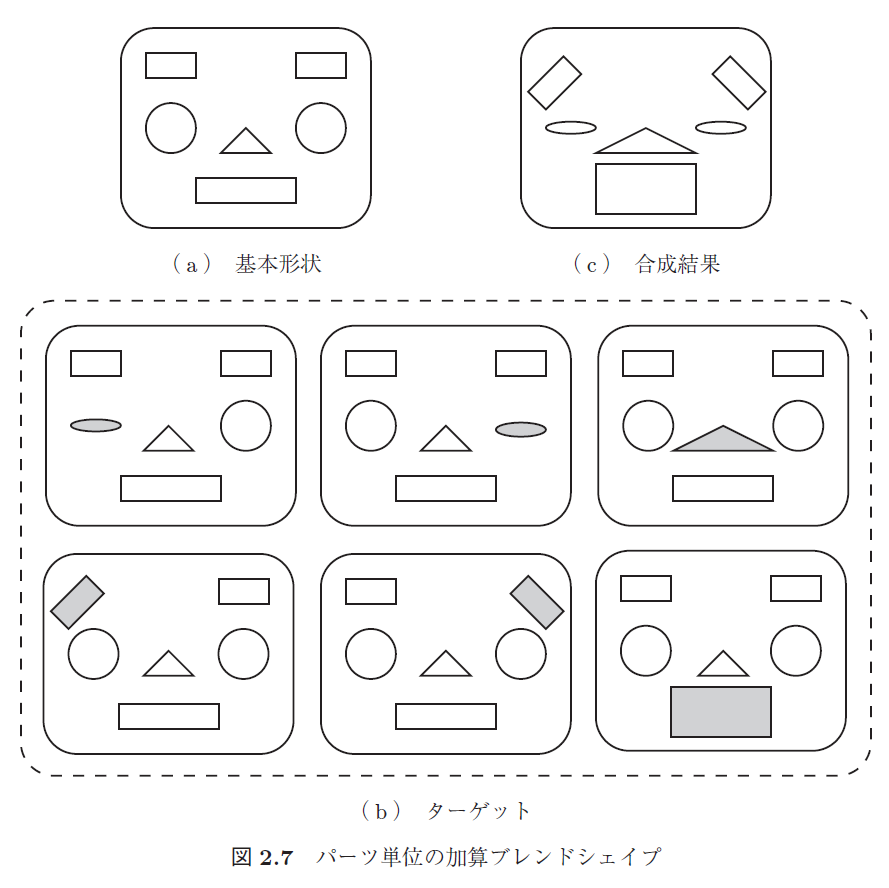 データの一部を無断複製または改変，データの二次使用， 再配布， 営利目的のための使用は一切禁止いたします。
© Tomohiko Mukai, Katsuaki Kawachi, Youichiro Miyake 2020
「キャラクタアニメーションの数理とシステム　―3 次元ゲームにおける身体運動生成と人工知能― 」
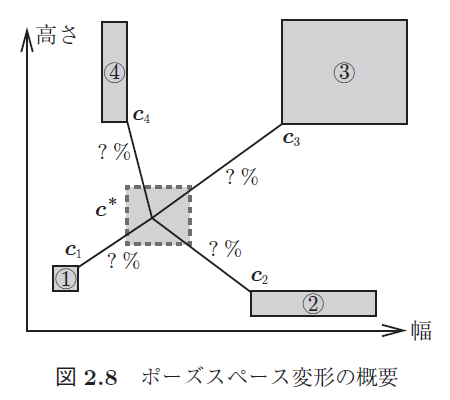 データの一部を無断複製または改変，データの二次使用， 再配布， 営利目的のための使用は一切禁止いたします。
© Tomohiko Mukai, Katsuaki Kawachi, Youichiro Miyake 2020
「キャラクタアニメーションの数理とシステム　―3 次元ゲームにおける身体運動生成と人工知能― 」
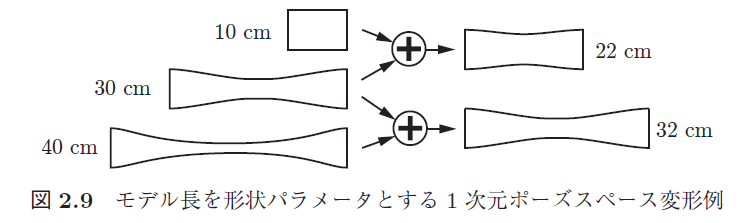 データの一部を無断複製または改変，データの二次使用， 再配布， 営利目的のための使用は一切禁止いたします。
© Tomohiko Mukai, Katsuaki Kawachi, Youichiro Miyake 2020
「キャラクタアニメーションの数理とシステム　―3 次元ゲームにおける身体運動生成と人工知能― 」
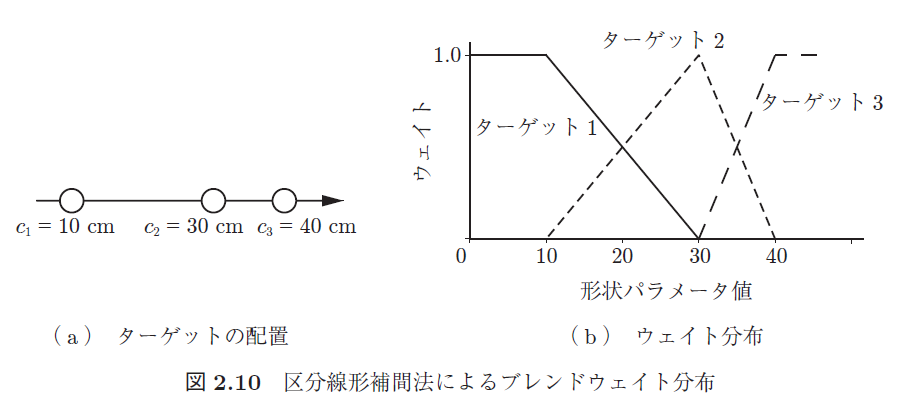 データの一部を無断複製または改変，データの二次使用， 再配布， 営利目的のための使用は一切禁止いたします。
© Tomohiko Mukai, Katsuaki Kawachi, Youichiro Miyake 2020
「キャラクタアニメーションの数理とシステム　―3 次元ゲームにおける身体運動生成と人工知能― 」
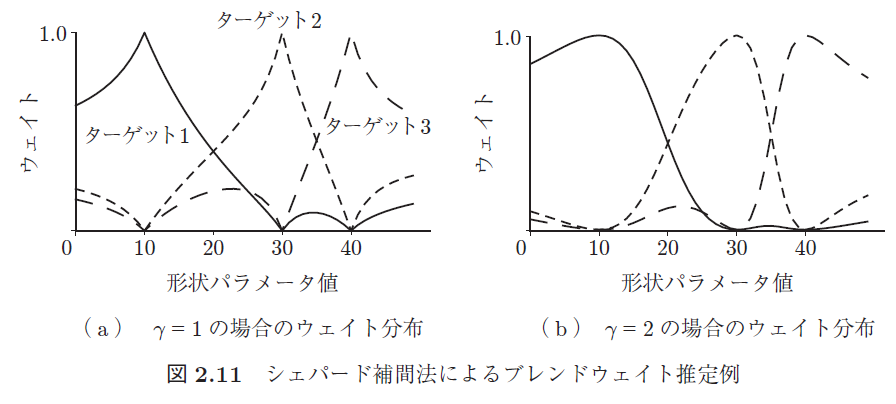 データの一部を無断複製または改変，データの二次使用， 再配布， 営利目的のための使用は一切禁止いたします。
© Tomohiko Mukai, Katsuaki Kawachi, Youichiro Miyake 2020
「キャラクタアニメーションの数理とシステム　―3 次元ゲームにおける身体運動生成と人工知能― 」
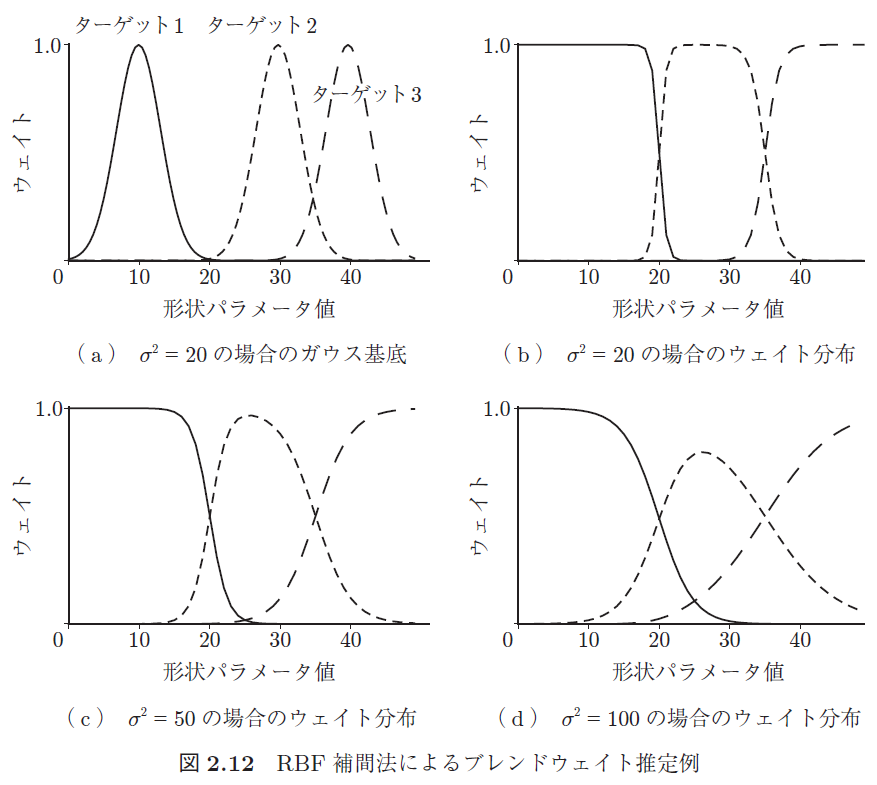 データの一部を無断複製または改変，データの二次使用， 再配布， 営利目的のための使用は一切禁止いたします。
© Tomohiko Mukai, Katsuaki Kawachi, Youichiro Miyake 2020
「キャラクタアニメーションの数理とシステム　―3 次元ゲームにおける身体運動生成と人工知能― 」
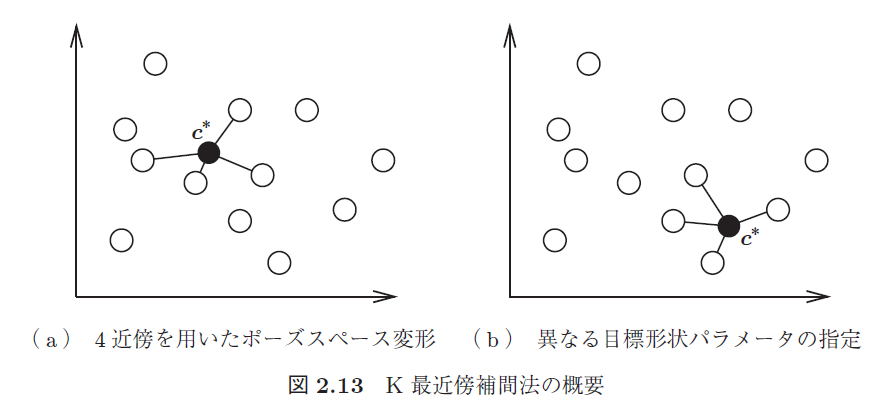 データの一部を無断複製または改変，データの二次使用， 再配布， 営利目的のための使用は一切禁止いたします。
© Tomohiko Mukai, Katsuaki Kawachi, Youichiro Miyake 2020
「キャラクタアニメーションの数理とシステム　―3 次元ゲームにおける身体運動生成と人工知能― 」
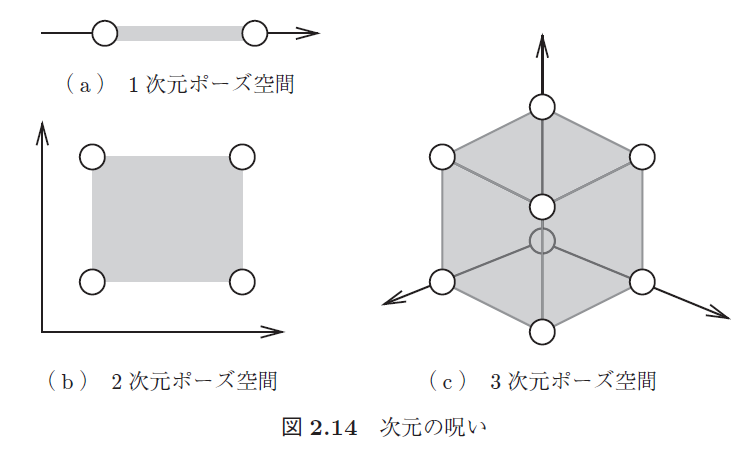 データの一部を無断複製または改変，データの二次使用， 再配布， 営利目的のための使用は一切禁止いたします。
© Tomohiko Mukai, Katsuaki Kawachi, Youichiro Miyake 2020
「キャラクタアニメーションの数理とシステム　―3 次元ゲームにおける身体運動生成と人工知能― 」
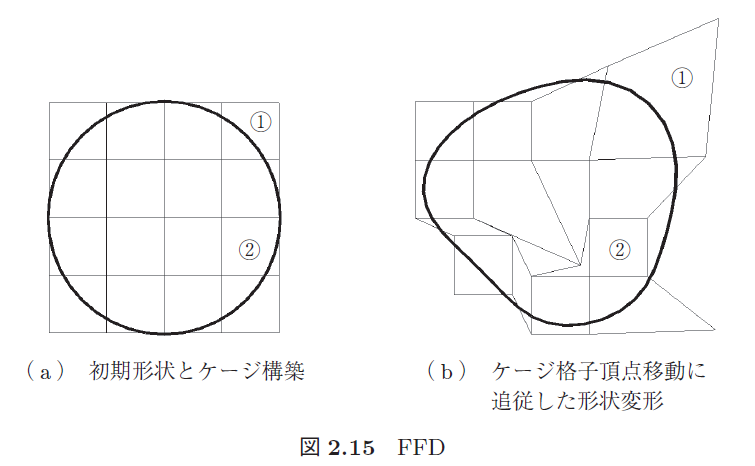 データの一部を無断複製または改変，データの二次使用， 再配布， 営利目的のための使用は一切禁止いたします。
© Tomohiko Mukai, Katsuaki Kawachi, Youichiro Miyake 2020
「キャラクタアニメーションの数理とシステム　―3 次元ゲームにおける身体運動生成と人工知能― 」
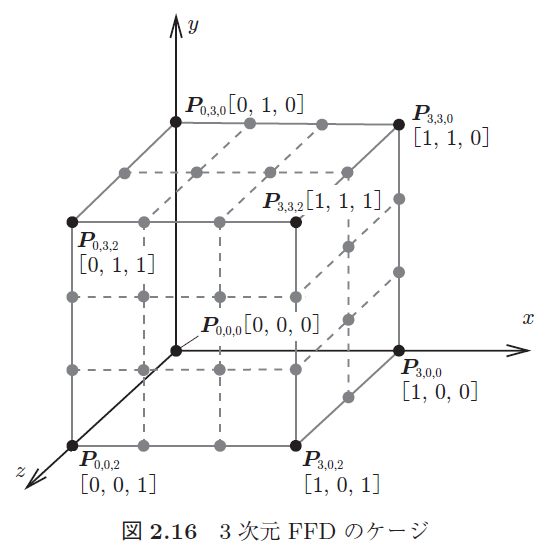 データの一部を無断複製または改変，データの二次使用， 再配布， 営利目的のための使用は一切禁止いたします。
© Tomohiko Mukai, Katsuaki Kawachi, Youichiro Miyake 2020
「キャラクタアニメーションの数理とシステム　―3 次元ゲームにおける身体運動生成と人工知能― 」
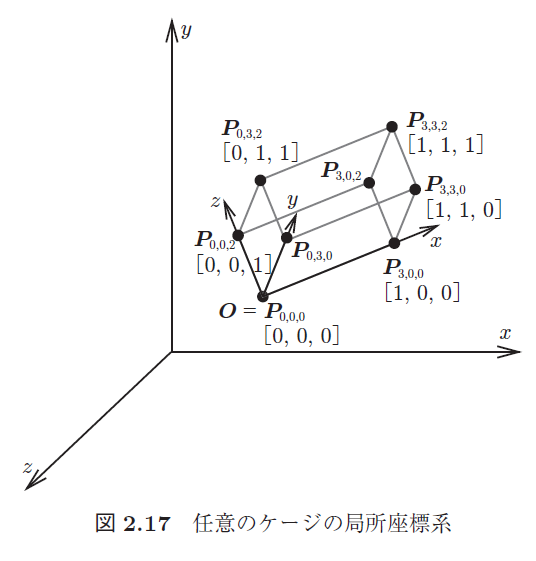 データの一部を無断複製または改変，データの二次使用， 再配布， 営利目的のための使用は一切禁止いたします。
© Tomohiko Mukai, Katsuaki Kawachi, Youichiro Miyake 2020
「キャラクタアニメーションの数理とシステム　―3 次元ゲームにおける身体運動生成と人工知能― 」
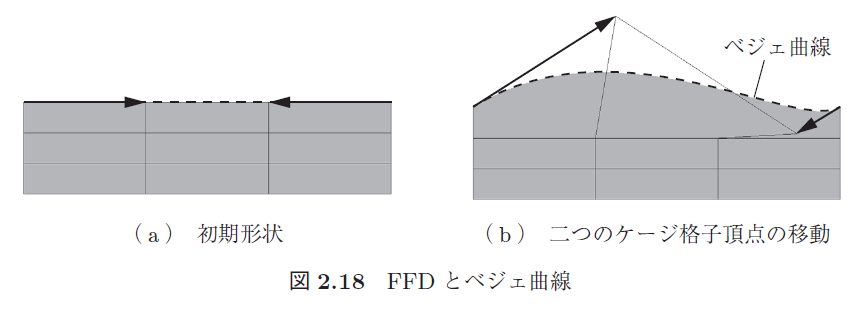 データの一部を無断複製または改変，データの二次使用， 再配布， 営利目的のための使用は一切禁止いたします。
© Tomohiko Mukai, Katsuaki Kawachi, Youichiro Miyake 2020
「キャラクタアニメーションの数理とシステム　―3 次元ゲームにおける身体運動生成と人工知能― 」
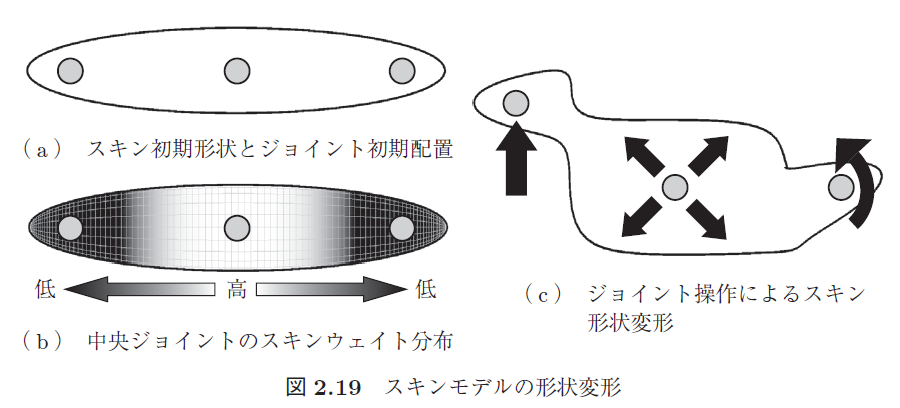 データの一部を無断複製または改変，データの二次使用， 再配布， 営利目的のための使用は一切禁止いたします。
© Tomohiko Mukai, Katsuaki Kawachi, Youichiro Miyake 2020
「キャラクタアニメーションの数理とシステム　―3 次元ゲームにおける身体運動生成と人工知能― 」
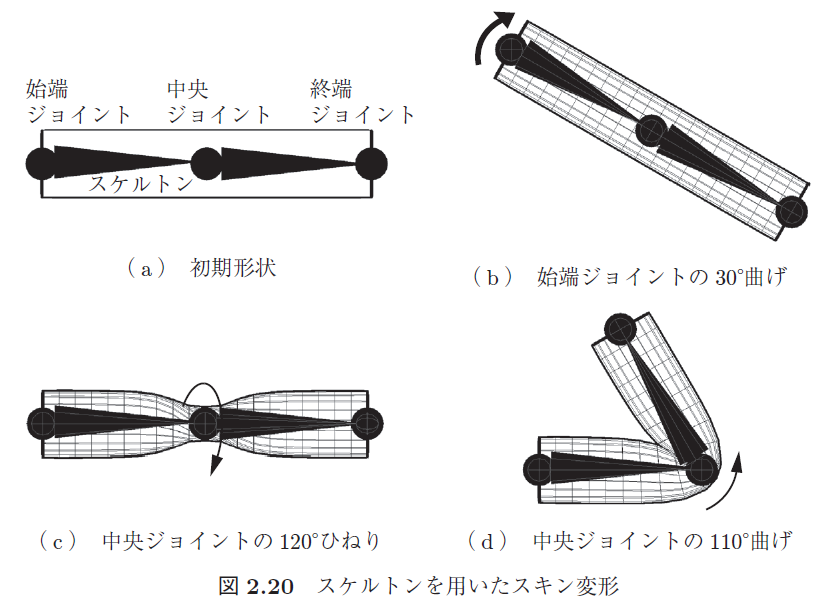 データの一部を無断複製または改変，データの二次使用， 再配布， 営利目的のための使用は一切禁止いたします。
© Tomohiko Mukai, Katsuaki Kawachi, Youichiro Miyake 2020
「キャラクタアニメーションの数理とシステム　―3 次元ゲームにおける身体運動生成と人工知能― 」
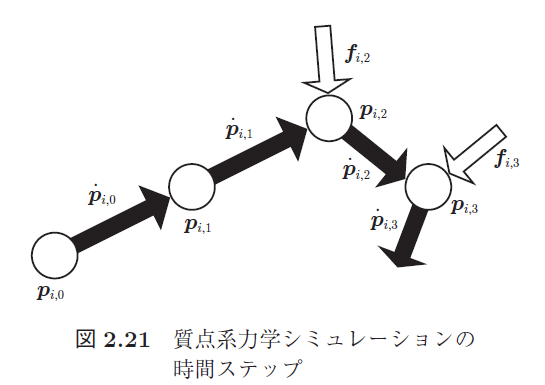 データの一部を無断複製または改変，データの二次使用， 再配布， 営利目的のための使用は一切禁止いたします。
© Tomohiko Mukai, Katsuaki Kawachi, Youichiro Miyake 2020
「キャラクタアニメーションの数理とシステム　―3 次元ゲームにおける身体運動生成と人工知能― 」
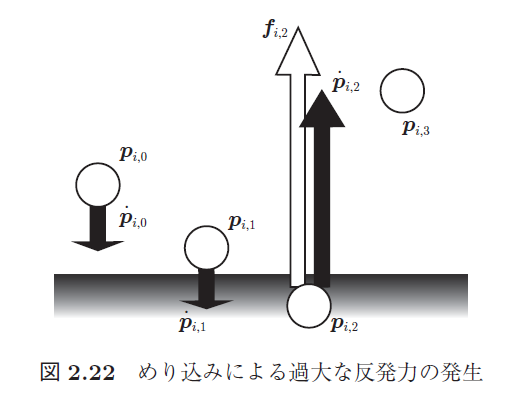 データの一部を無断複製または改変，データの二次使用， 再配布， 営利目的のための使用は一切禁止いたします。
© Tomohiko Mukai, Katsuaki Kawachi, Youichiro Miyake 2020
「キャラクタアニメーションの数理とシステム　―3 次元ゲームにおける身体運動生成と人工知能― 」
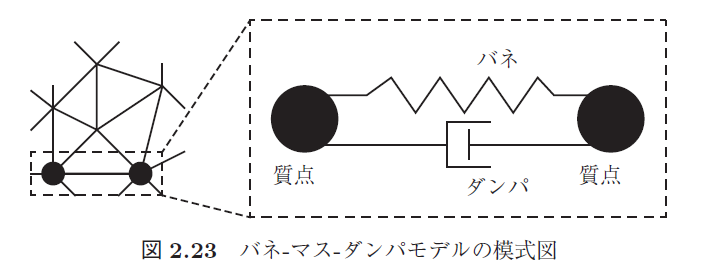 データの一部を無断複製または改変，データの二次使用， 再配布， 営利目的のための使用は一切禁止いたします。
© Tomohiko Mukai, Katsuaki Kawachi, Youichiro Miyake 2020
「キャラクタアニメーションの数理とシステム　―3 次元ゲームにおける身体運動生成と人工知能― 」
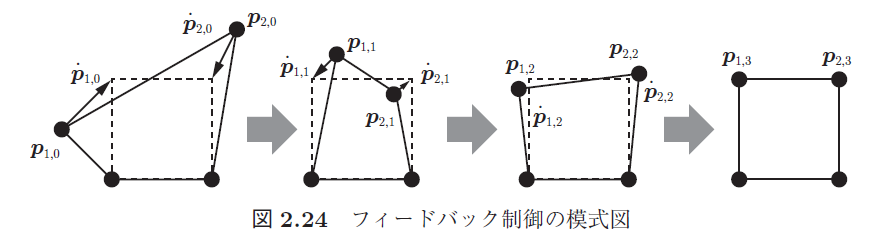 データの一部を無断複製または改変，データの二次使用， 再配布， 営利目的のための使用は一切禁止いたします。
© Tomohiko Mukai, Katsuaki Kawachi, Youichiro Miyake 2020
「キャラクタアニメーションの数理とシステム　―3 次元ゲームにおける身体運動生成と人工知能― 」
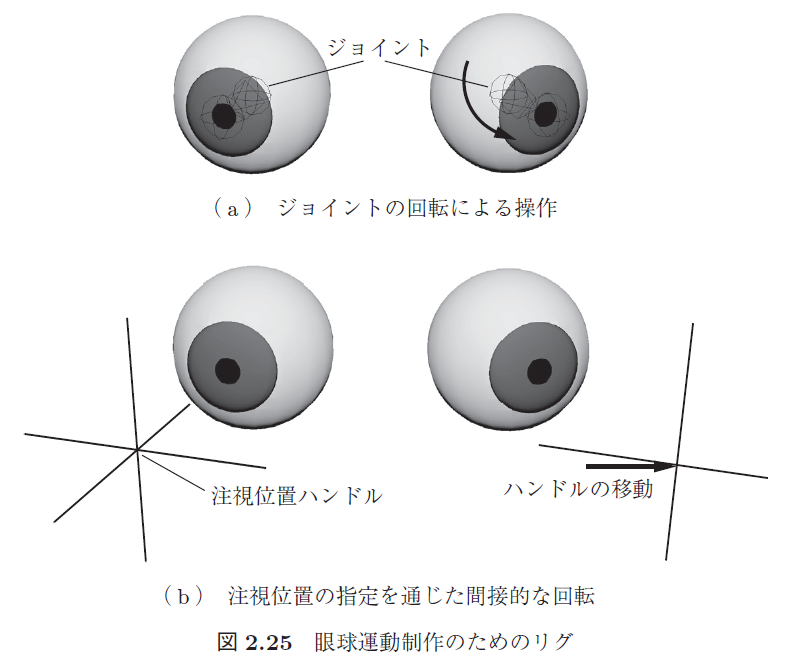 データの一部を無断複製または改変，データの二次使用， 再配布， 営利目的のための使用は一切禁止いたします。
© Tomohiko Mukai, Katsuaki Kawachi, Youichiro Miyake 2020
「キャラクタアニメーションの数理とシステム　―3 次元ゲームにおける身体運動生成と人工知能― 」
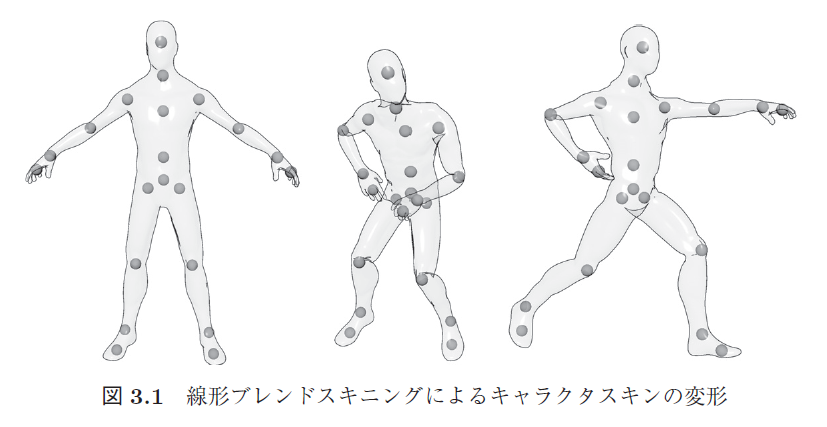 データの一部を無断複製または改変，データの二次使用， 再配布， 営利目的のための使用は一切禁止いたします。
© Tomohiko Mukai, Katsuaki Kawachi, Youichiro Miyake 2020
「キャラクタアニメーションの数理とシステム　―3 次元ゲームにおける身体運動生成と人工知能― 」
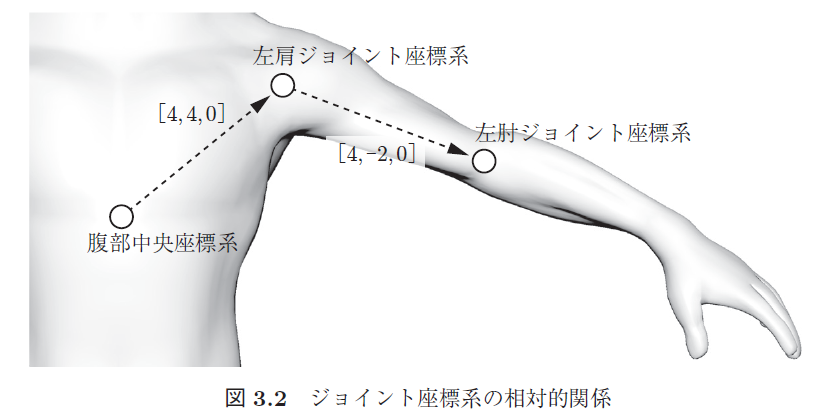 データの一部を無断複製または改変，データの二次使用， 再配布， 営利目的のための使用は一切禁止いたします。
© Tomohiko Mukai, Katsuaki Kawachi, Youichiro Miyake 2020
「キャラクタアニメーションの数理とシステム　―3 次元ゲームにおける身体運動生成と人工知能― 」
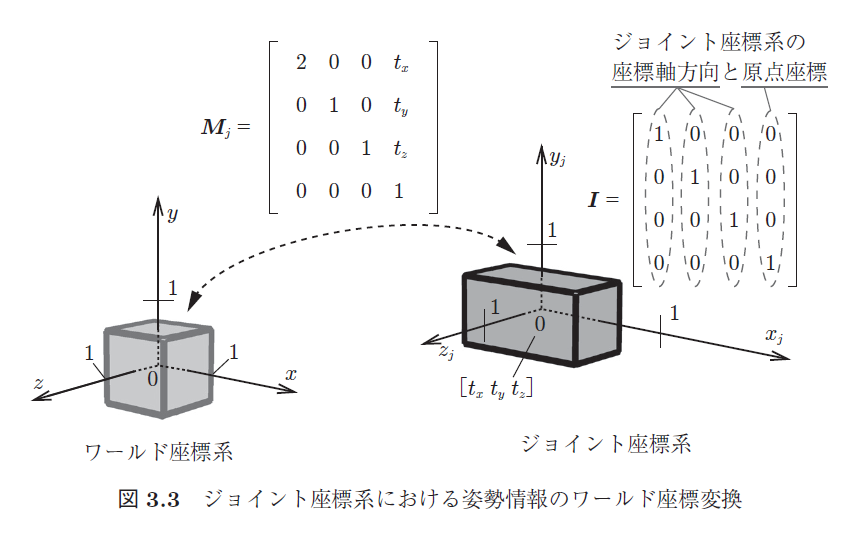 データの一部を無断複製または改変，データの二次使用， 再配布， 営利目的のための使用は一切禁止いたします。
© Tomohiko Mukai, Katsuaki Kawachi, Youichiro Miyake 2020
「キャラクタアニメーションの数理とシステム　―3 次元ゲームにおける身体運動生成と人工知能― 」
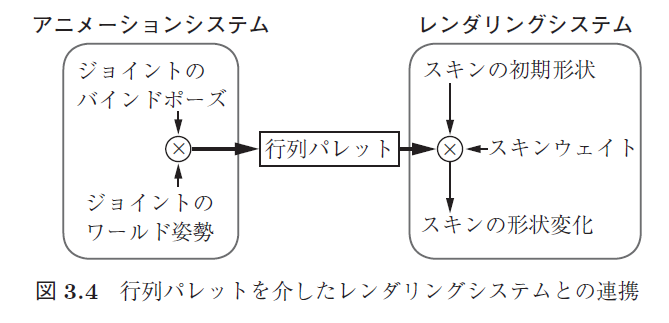 データの一部を無断複製または改変，データの二次使用， 再配布， 営利目的のための使用は一切禁止いたします。
© Tomohiko Mukai, Katsuaki Kawachi, Youichiro Miyake 2020
「キャラクタアニメーションの数理とシステム　―3 次元ゲームにおける身体運動生成と人工知能― 」
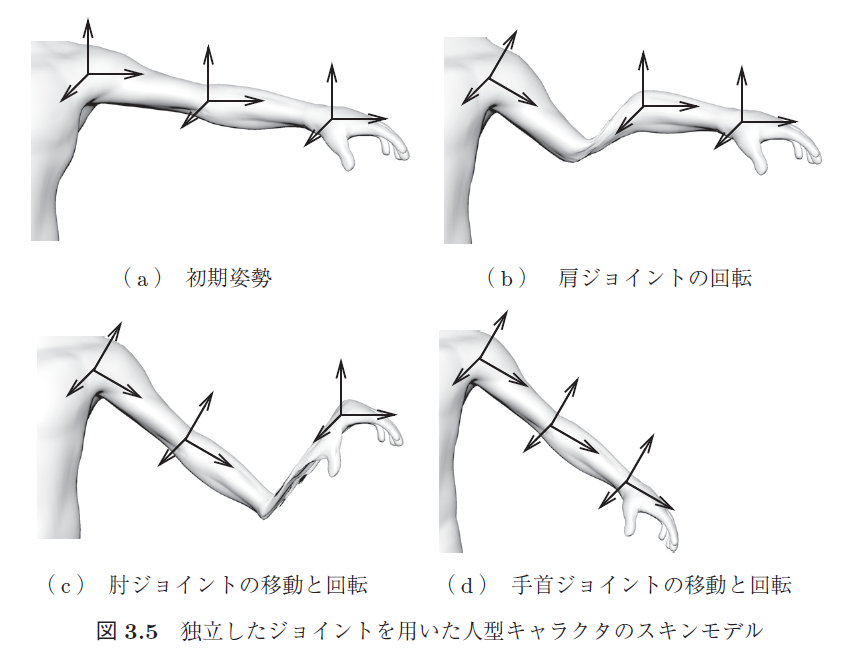 データの一部を無断複製または改変，データの二次使用， 再配布， 営利目的のための使用は一切禁止いたします。
© Tomohiko Mukai, Katsuaki Kawachi, Youichiro Miyake 2020
「キャラクタアニメーションの数理とシステム　―3 次元ゲームにおける身体運動生成と人工知能― 」
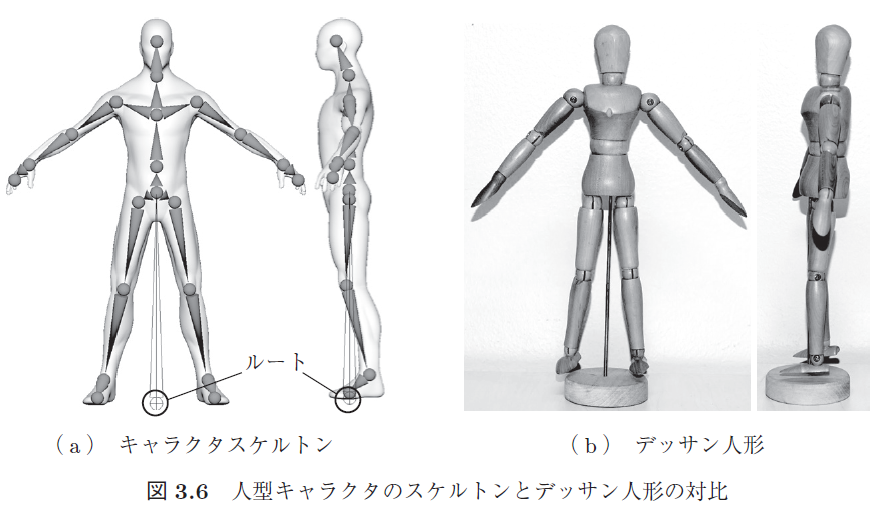 データの一部を無断複製または改変，データの二次使用， 再配布， 営利目的のための使用は一切禁止いたします。
© Tomohiko Mukai, Katsuaki Kawachi, Youichiro Miyake 2020
「キャラクタアニメーションの数理とシステム　―3 次元ゲームにおける身体運動生成と人工知能― 」
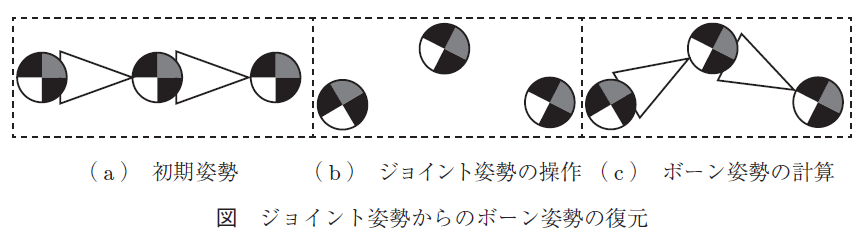 データの一部を無断複製または改変，データの二次使用， 再配布， 営利目的のための使用は一切禁止いたします。
© Tomohiko Mukai, Katsuaki Kawachi, Youichiro Miyake 2020
「キャラクタアニメーションの数理とシステム　―3 次元ゲームにおける身体運動生成と人工知能― 」
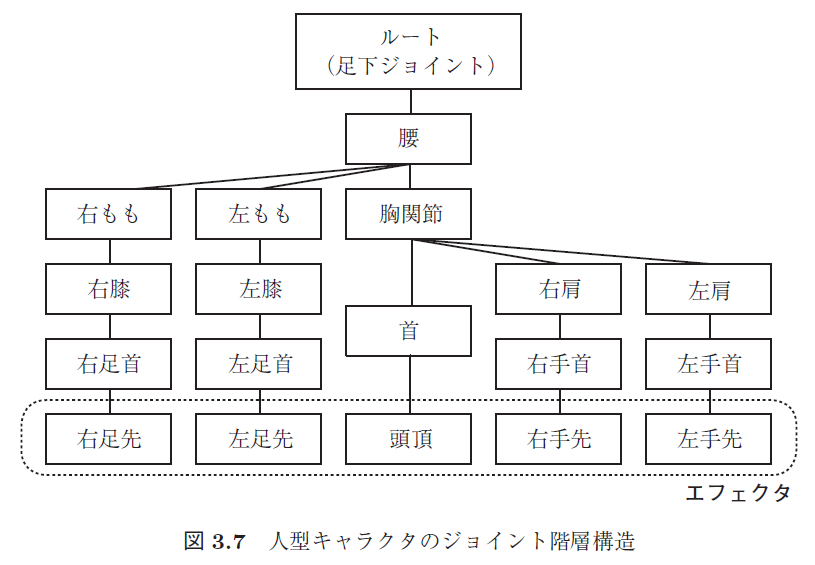 データの一部を無断複製または改変，データの二次使用， 再配布， 営利目的のための使用は一切禁止いたします。
© Tomohiko Mukai, Katsuaki Kawachi, Youichiro Miyake 2020
「キャラクタアニメーションの数理とシステム　―3 次元ゲームにおける身体運動生成と人工知能― 」
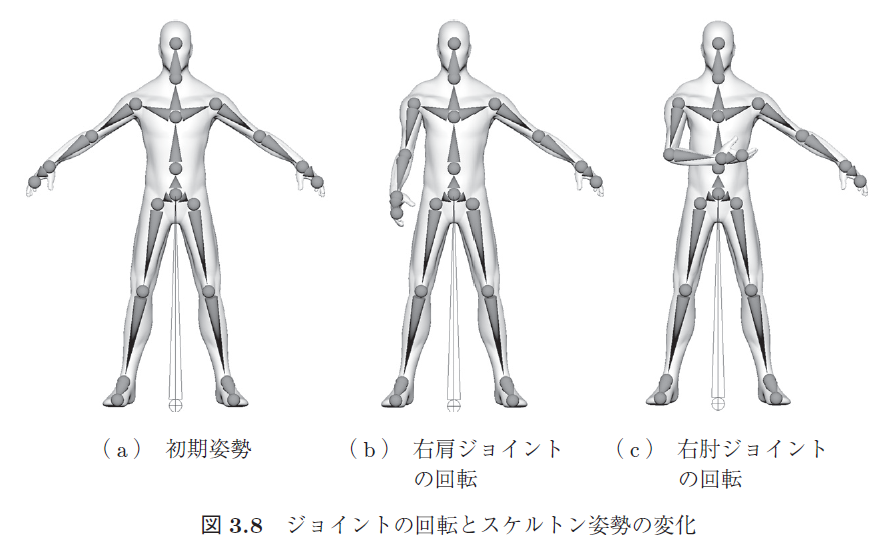 データの一部を無断複製または改変，データの二次使用， 再配布， 営利目的のための使用は一切禁止いたします。
© Tomohiko Mukai, Katsuaki Kawachi, Youichiro Miyake 2020
「キャラクタアニメーションの数理とシステム　―3 次元ゲームにおける身体運動生成と人工知能― 」
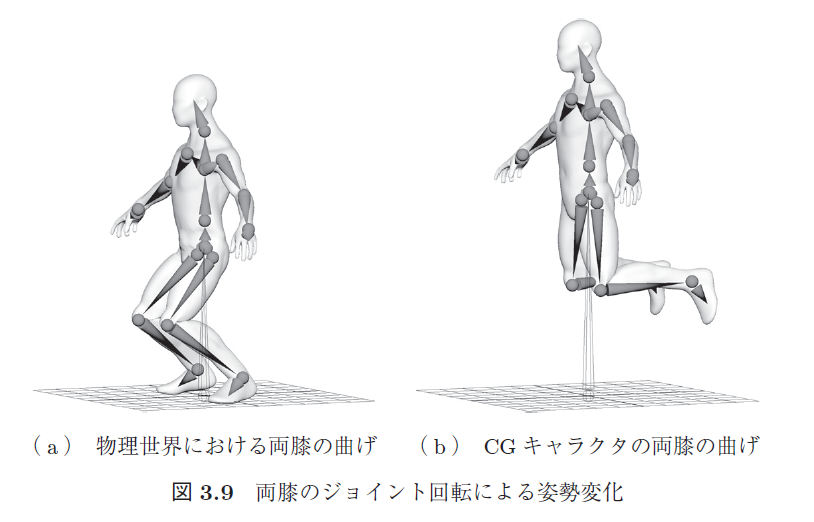 データの一部を無断複製または改変，データの二次使用， 再配布， 営利目的のための使用は一切禁止いたします。
© Tomohiko Mukai, Katsuaki Kawachi, Youichiro Miyake 2020
「キャラクタアニメーションの数理とシステム　―3 次元ゲームにおける身体運動生成と人工知能― 」
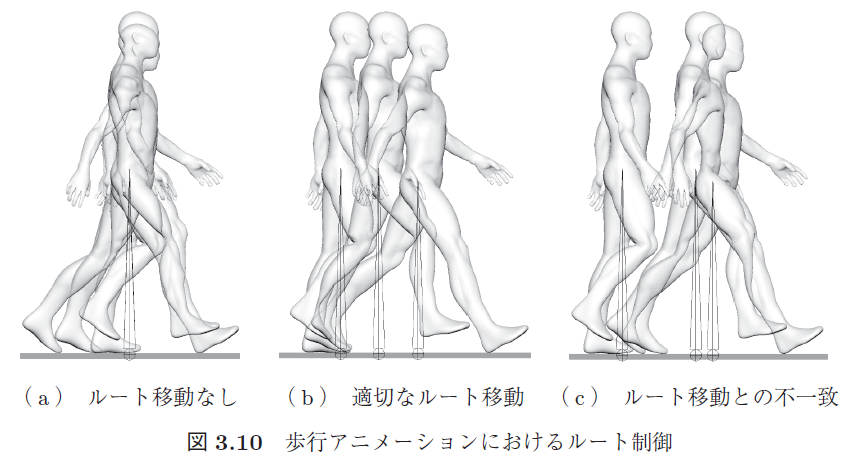 データの一部を無断複製または改変，データの二次使用， 再配布， 営利目的のための使用は一切禁止いたします。
© Tomohiko Mukai, Katsuaki Kawachi, Youichiro Miyake 2020
「キャラクタアニメーションの数理とシステム　―3 次元ゲームにおける身体運動生成と人工知能― 」
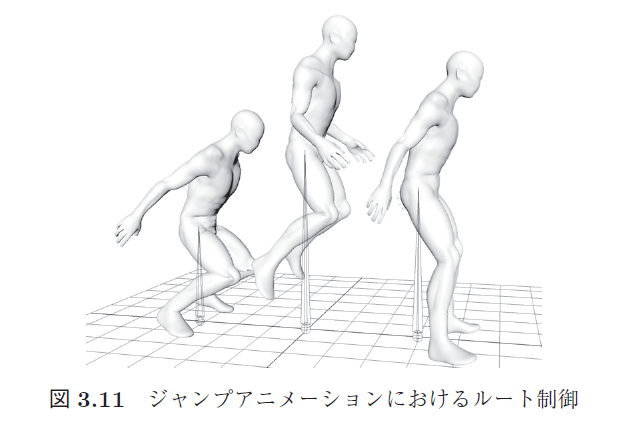 データの一部を無断複製または改変，データの二次使用， 再配布， 営利目的のための使用は一切禁止いたします。
© Tomohiko Mukai, Katsuaki Kawachi, Youichiro Miyake 2020
「キャラクタアニメーションの数理とシステム　―3 次元ゲームにおける身体運動生成と人工知能― 」
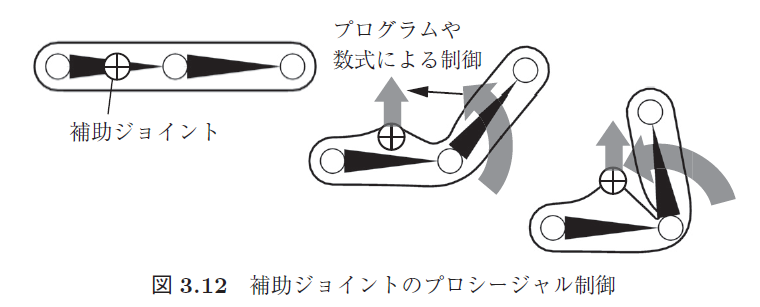 データの一部を無断複製または改変，データの二次使用， 再配布， 営利目的のための使用は一切禁止いたします。
© Tomohiko Mukai, Katsuaki Kawachi, Youichiro Miyake 2020
「キャラクタアニメーションの数理とシステム　―3 次元ゲームにおける身体運動生成と人工知能― 」
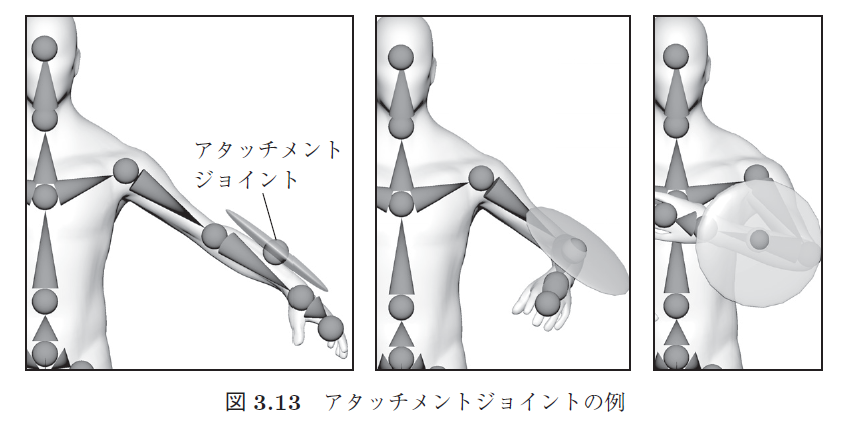 データの一部を無断複製または改変，データの二次使用， 再配布， 営利目的のための使用は一切禁止いたします。
© Tomohiko Mukai, Katsuaki Kawachi, Youichiro Miyake 2020
「キャラクタアニメーションの数理とシステム　―3 次元ゲームにおける身体運動生成と人工知能― 」
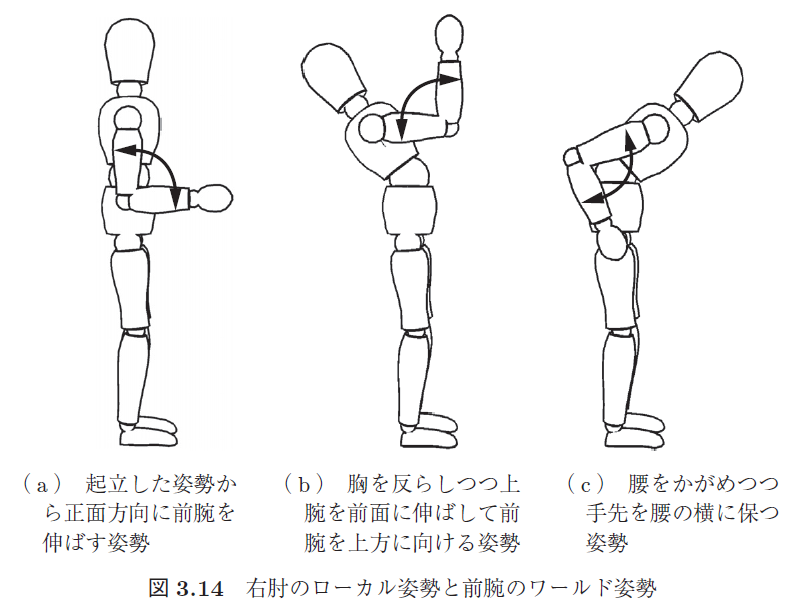 データの一部を無断複製または改変，データの二次使用， 再配布， 営利目的のための使用は一切禁止いたします。
© Tomohiko Mukai, Katsuaki Kawachi, Youichiro Miyake 2020
「キャラクタアニメーションの数理とシステム　―3 次元ゲームにおける身体運動生成と人工知能― 」
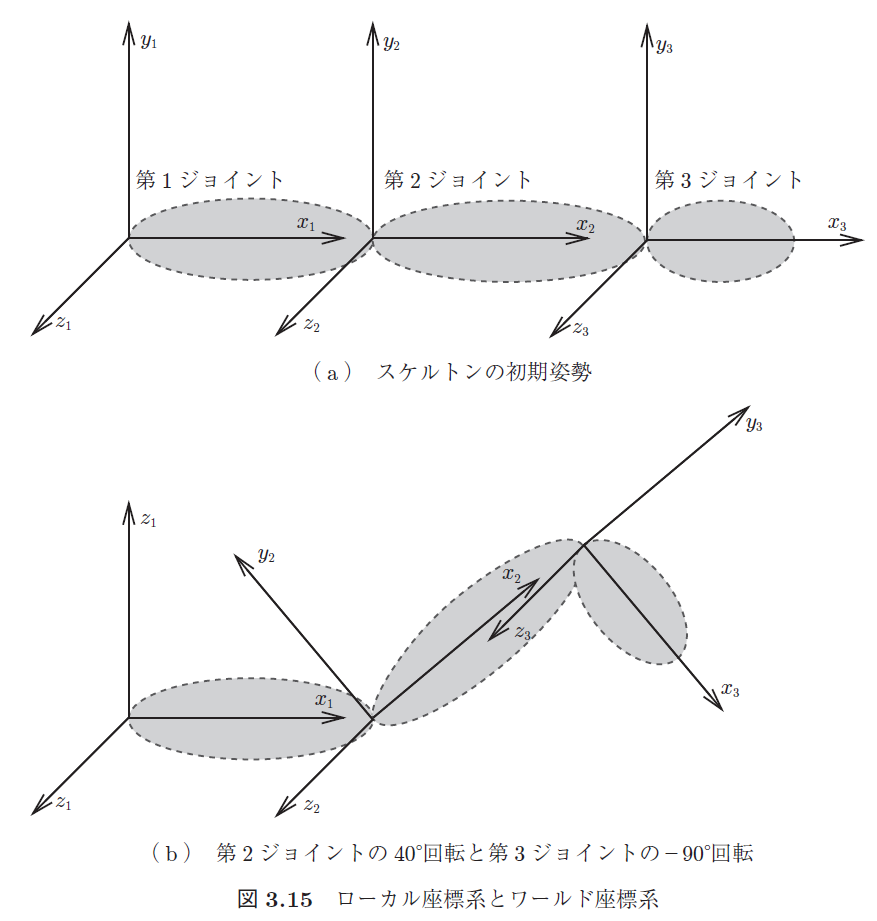 データの一部を無断複製または改変，データの二次使用， 再配布， 営利目的のための使用は一切禁止いたします。
© Tomohiko Mukai, Katsuaki Kawachi, Youichiro Miyake 2020
「キャラクタアニメーションの数理とシステム　―3 次元ゲームにおける身体運動生成と人工知能― 」
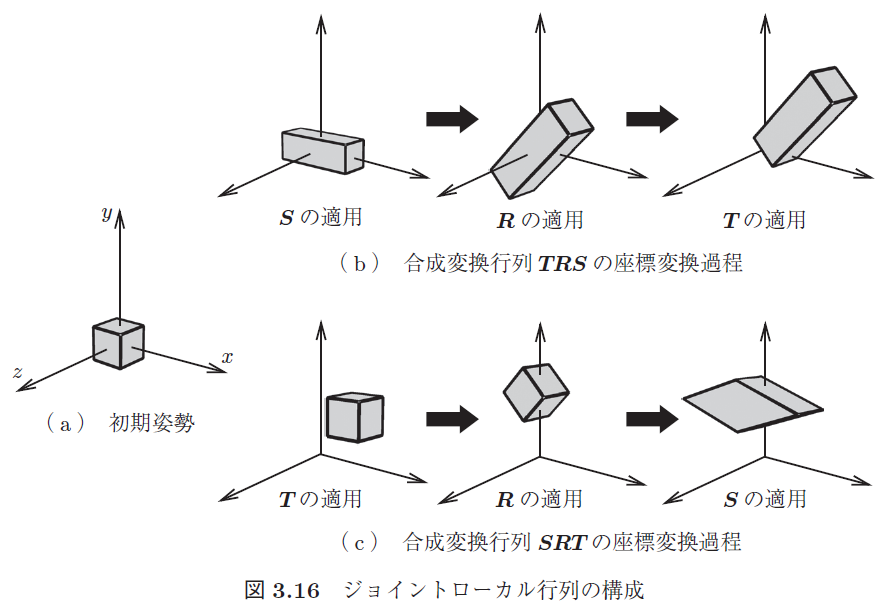 データの一部を無断複製または改変，データの二次使用， 再配布， 営利目的のための使用は一切禁止いたします。
© Tomohiko Mukai, Katsuaki Kawachi, Youichiro Miyake 2020
「キャラクタアニメーションの数理とシステム　―3 次元ゲームにおける身体運動生成と人工知能― 」
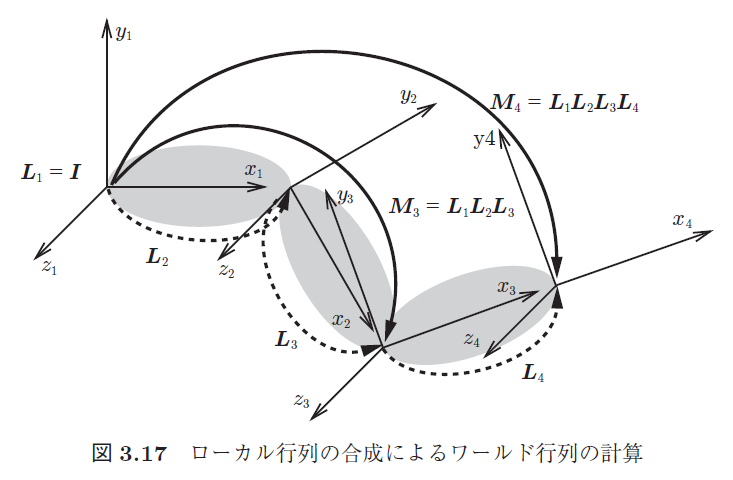 データの一部を無断複製または改変，データの二次使用， 再配布， 営利目的のための使用は一切禁止いたします。
© Tomohiko Mukai, Katsuaki Kawachi, Youichiro Miyake 2020
「キャラクタアニメーションの数理とシステム　―3 次元ゲームにおける身体運動生成と人工知能― 」
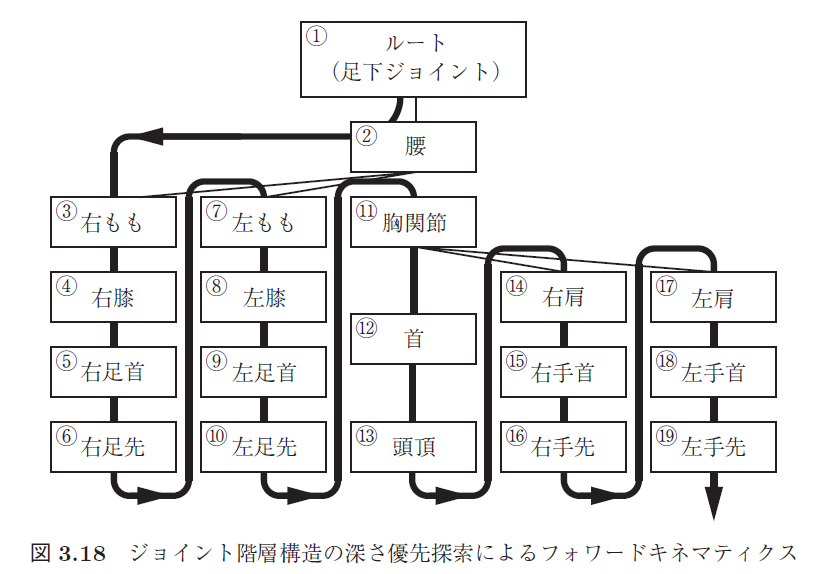 データの一部を無断複製または改変，データの二次使用， 再配布， 営利目的のための使用は一切禁止いたします。
© Tomohiko Mukai, Katsuaki Kawachi, Youichiro Miyake 2020
「キャラクタアニメーションの数理とシステム　―3 次元ゲームにおける身体運動生成と人工知能― 」
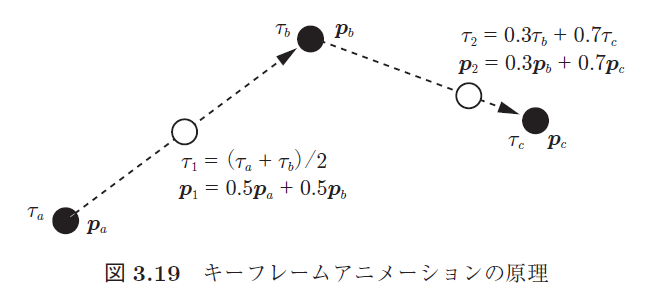 データの一部を無断複製または改変，データの二次使用， 再配布， 営利目的のための使用は一切禁止いたします。
© Tomohiko Mukai, Katsuaki Kawachi, Youichiro Miyake 2020
「キャラクタアニメーションの数理とシステム　―3 次元ゲームにおける身体運動生成と人工知能― 」
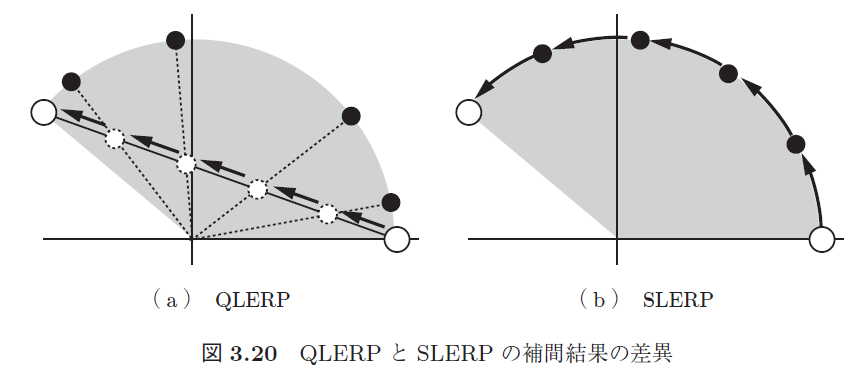 データの一部を無断複製または改変，データの二次使用， 再配布， 営利目的のための使用は一切禁止いたします。
© Tomohiko Mukai, Katsuaki Kawachi, Youichiro Miyake 2020
「キャラクタアニメーションの数理とシステム　―3 次元ゲームにおける身体運動生成と人工知能― 」
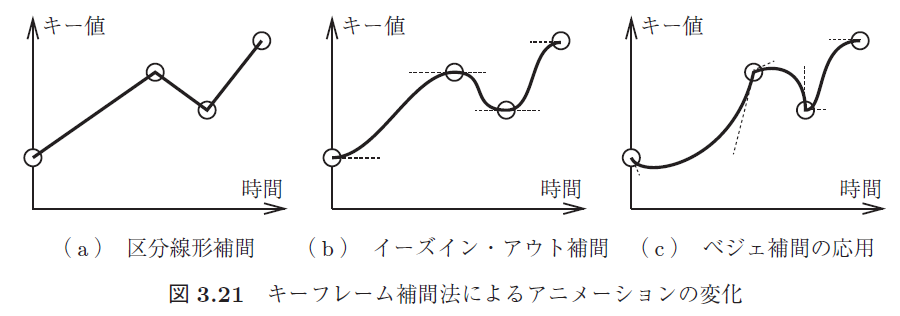 データの一部を無断複製または改変，データの二次使用， 再配布， 営利目的のための使用は一切禁止いたします。
© Tomohiko Mukai, Katsuaki Kawachi, Youichiro Miyake 2020
「キャラクタアニメーションの数理とシステム　―3 次元ゲームにおける身体運動生成と人工知能― 」
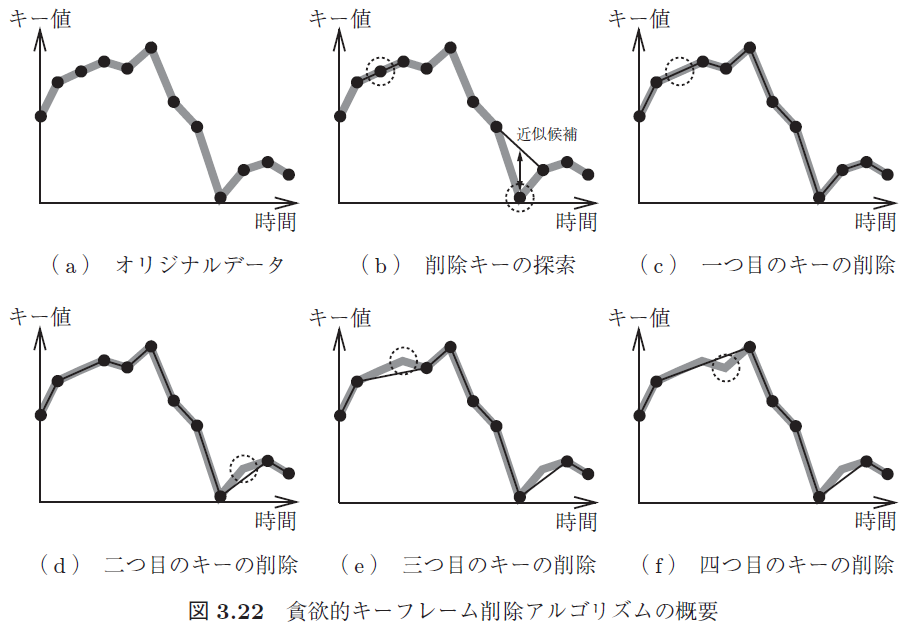 データの一部を無断複製または改変，データの二次使用， 再配布， 営利目的のための使用は一切禁止いたします。
© Tomohiko Mukai, Katsuaki Kawachi, Youichiro Miyake 2020
「キャラクタアニメーションの数理とシステム　―3 次元ゲームにおける身体運動生成と人工知能― 」
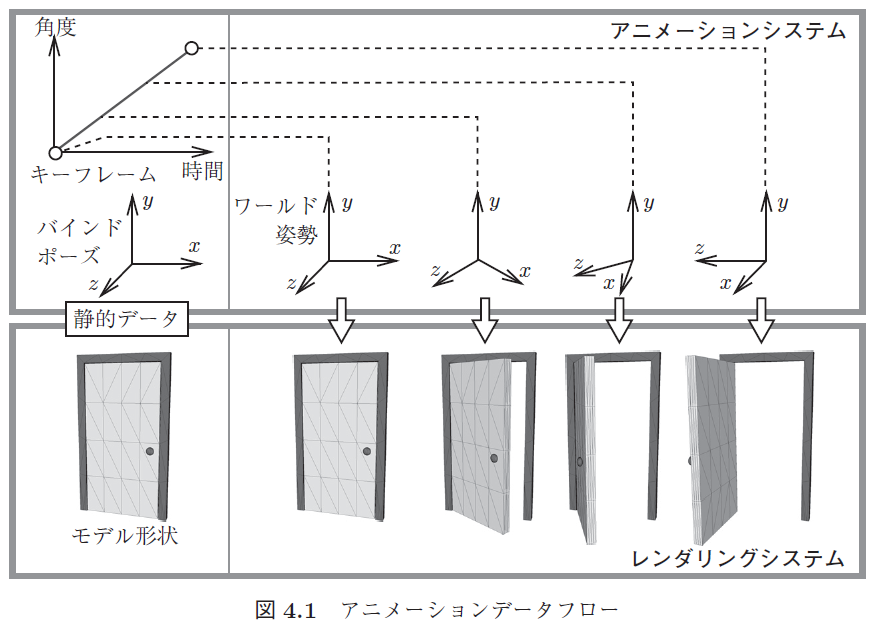 データの一部を無断複製または改変，データの二次使用， 再配布， 営利目的のための使用は一切禁止いたします。
© Tomohiko Mukai, Katsuaki Kawachi, Youichiro Miyake 2020
「キャラクタアニメーションの数理とシステム　―3 次元ゲームにおける身体運動生成と人工知能― 」
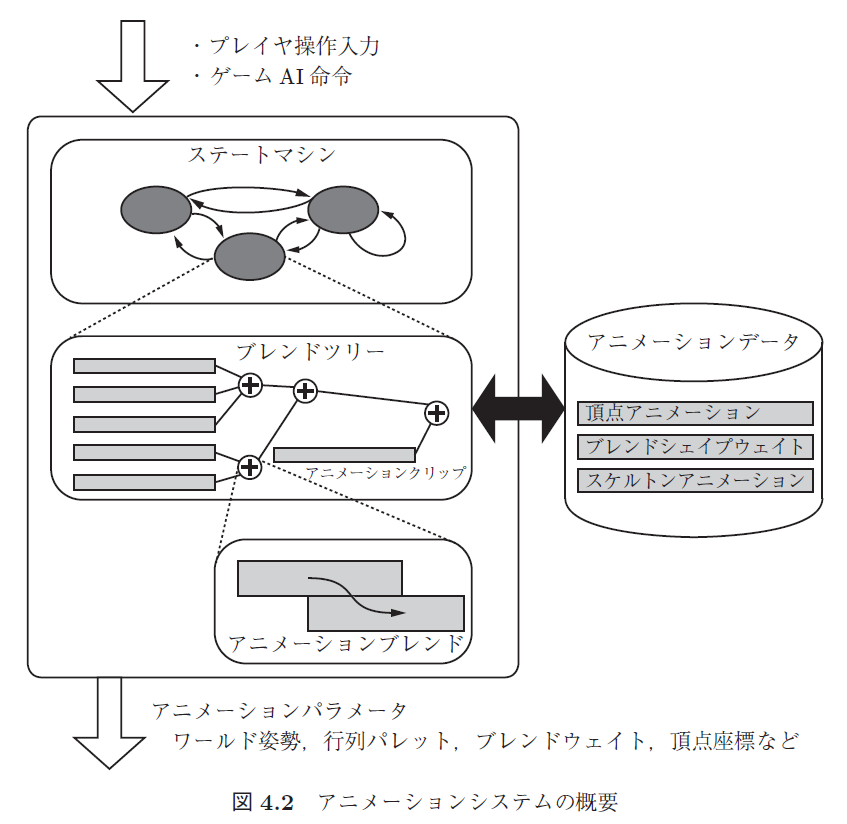 データの一部を無断複製または改変，データの二次使用， 再配布， 営利目的のための使用は一切禁止いたします。
© Tomohiko Mukai, Katsuaki Kawachi, Youichiro Miyake 2020
「キャラクタアニメーションの数理とシステム　―3 次元ゲームにおける身体運動生成と人工知能― 」
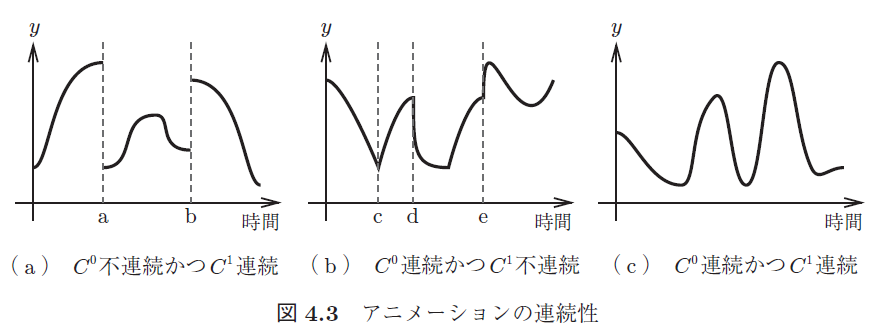 データの一部を無断複製または改変，データの二次使用， 再配布， 営利目的のための使用は一切禁止いたします。
© Tomohiko Mukai, Katsuaki Kawachi, Youichiro Miyake 2020
「キャラクタアニメーションの数理とシステム　―3 次元ゲームにおける身体運動生成と人工知能― 」
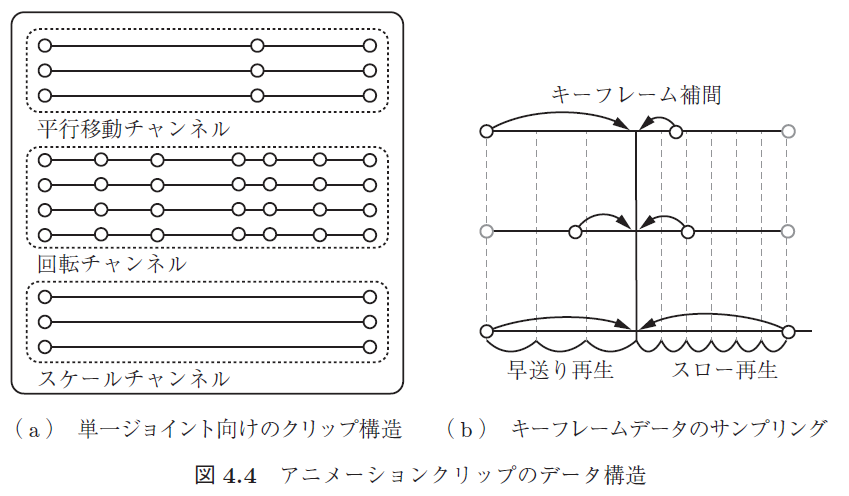 データの一部を無断複製または改変，データの二次使用， 再配布， 営利目的のための使用は一切禁止いたします。
© Tomohiko Mukai, Katsuaki Kawachi, Youichiro Miyake 2020
「キャラクタアニメーションの数理とシステム　―3 次元ゲームにおける身体運動生成と人工知能― 」
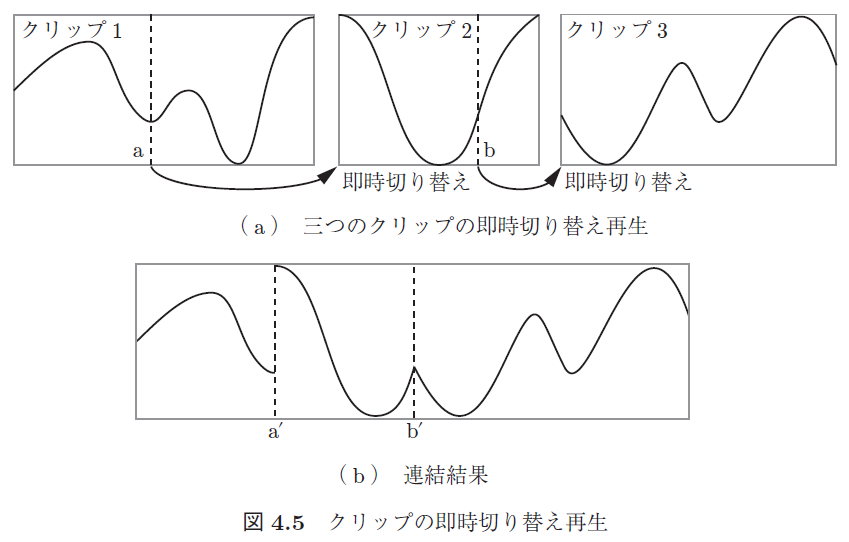 データの一部を無断複製または改変，データの二次使用， 再配布， 営利目的のための使用は一切禁止いたします。
© Tomohiko Mukai, Katsuaki Kawachi, Youichiro Miyake 2020
「キャラクタアニメーションの数理とシステム　―3 次元ゲームにおける身体運動生成と人工知能― 」
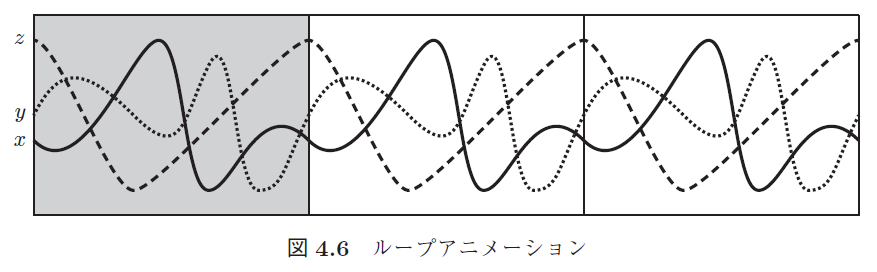 データの一部を無断複製または改変，データの二次使用， 再配布， 営利目的のための使用は一切禁止いたします。
© Tomohiko Mukai, Katsuaki Kawachi, Youichiro Miyake 2020
「キャラクタアニメーションの数理とシステム　―3 次元ゲームにおける身体運動生成と人工知能― 」
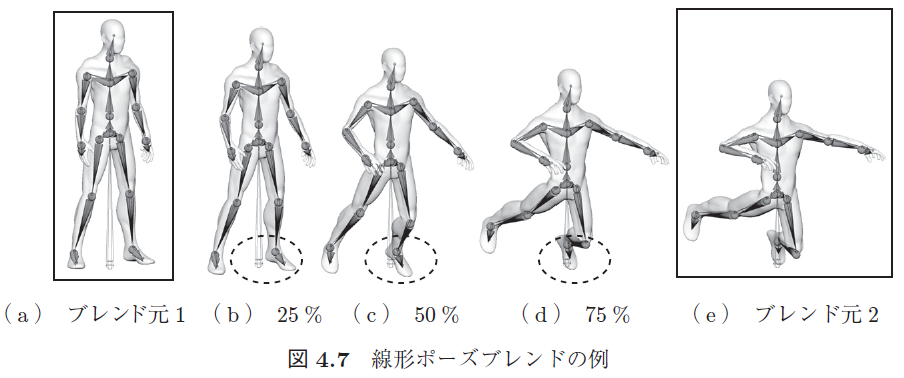 データの一部を無断複製または改変，データの二次使用， 再配布， 営利目的のための使用は一切禁止いたします。
© Tomohiko Mukai, Katsuaki Kawachi, Youichiro Miyake 2020
「キャラクタアニメーションの数理とシステム　―3 次元ゲームにおける身体運動生成と人工知能― 」
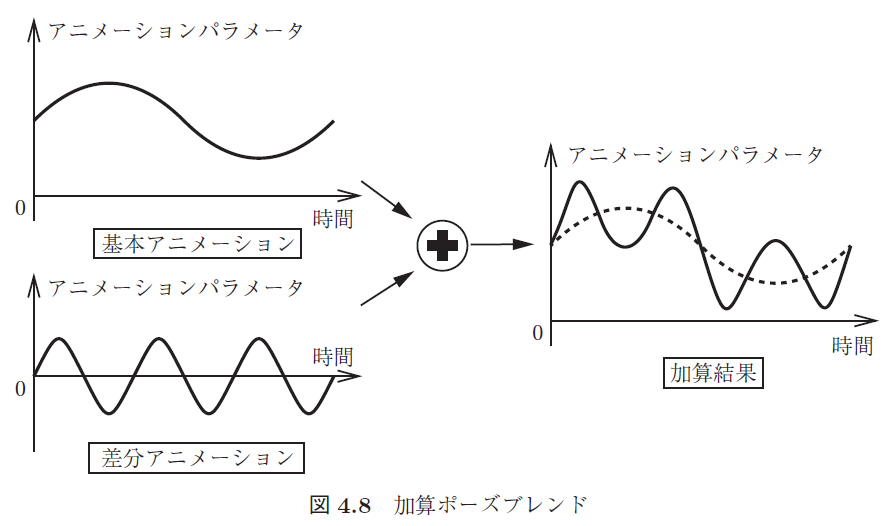 データの一部を無断複製または改変，データの二次使用， 再配布， 営利目的のための使用は一切禁止いたします。
© Tomohiko Mukai, Katsuaki Kawachi, Youichiro Miyake 2020
「キャラクタアニメーションの数理とシステム　―3 次元ゲームにおける身体運動生成と人工知能― 」
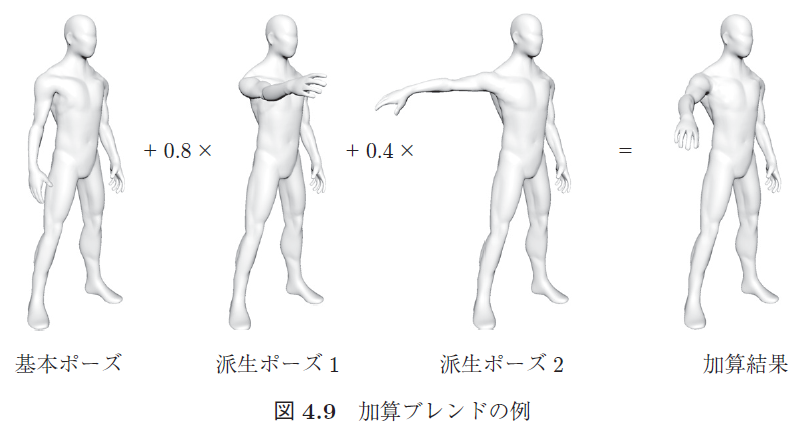 データの一部を無断複製または改変，データの二次使用， 再配布， 営利目的のための使用は一切禁止いたします。
© Tomohiko Mukai, Katsuaki Kawachi, Youichiro Miyake 2020
「キャラクタアニメーションの数理とシステム　―3 次元ゲームにおける身体運動生成と人工知能― 」
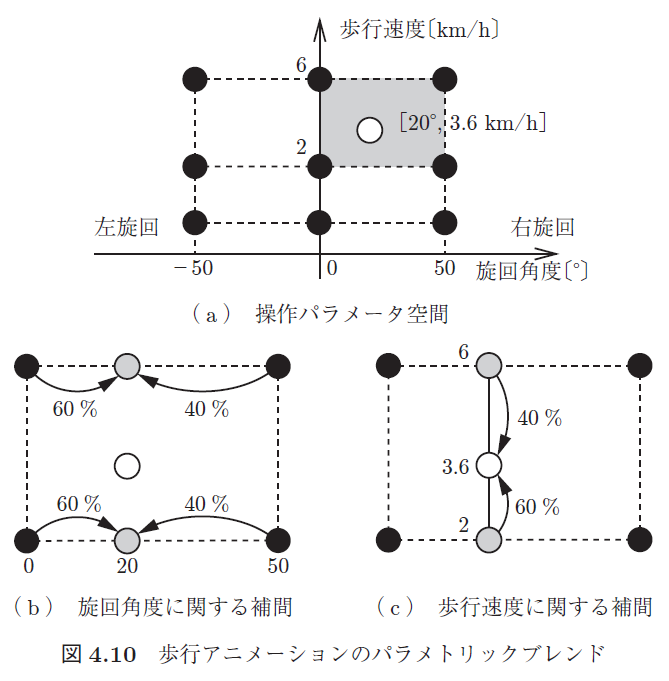 データの一部を無断複製または改変，データの二次使用， 再配布， 営利目的のための使用は一切禁止いたします。
© Tomohiko Mukai, Katsuaki Kawachi, Youichiro Miyake 2020
「キャラクタアニメーションの数理とシステム　―3 次元ゲームにおける身体運動生成と人工知能― 」
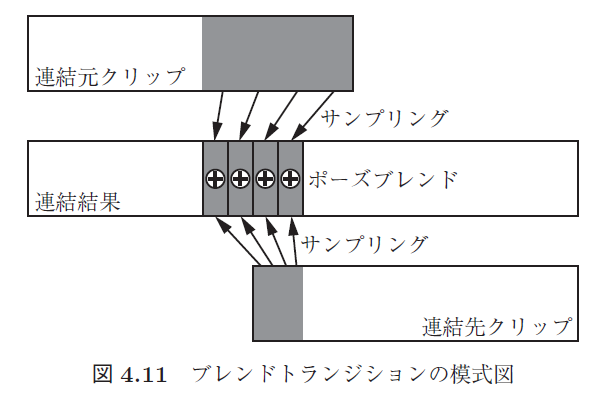 データの一部を無断複製または改変，データの二次使用， 再配布， 営利目的のための使用は一切禁止いたします。
© Tomohiko Mukai, Katsuaki Kawachi, Youichiro Miyake 2020
「キャラクタアニメーションの数理とシステム　―3 次元ゲームにおける身体運動生成と人工知能― 」
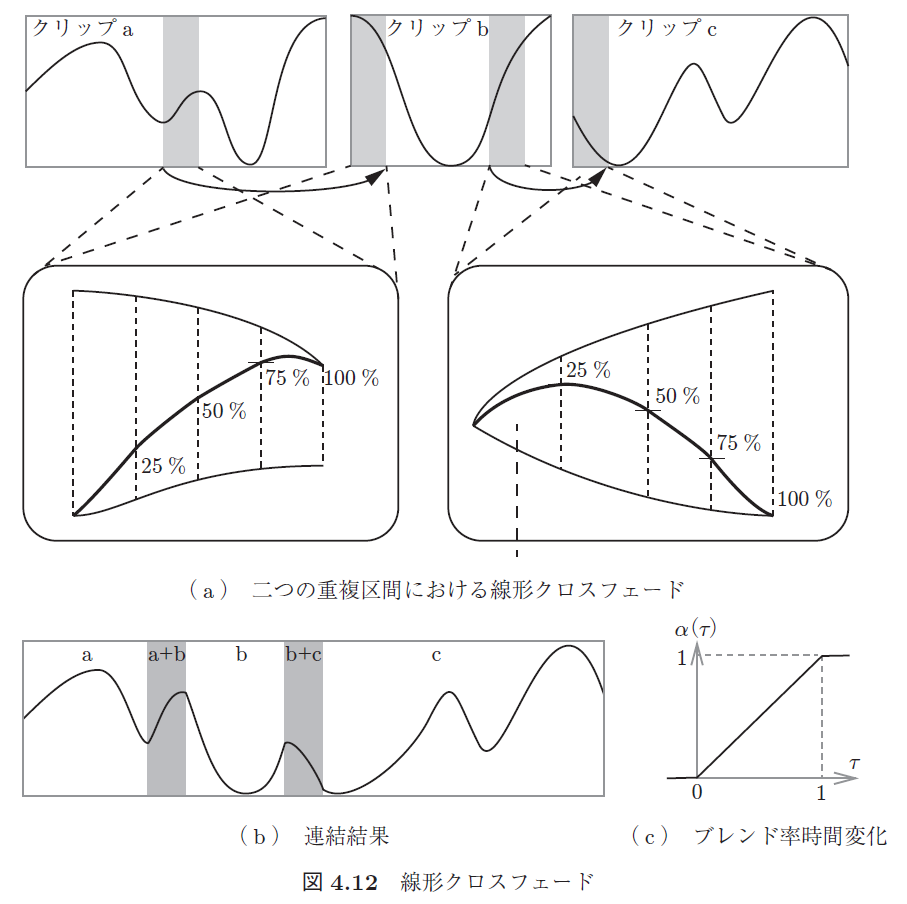 データの一部を無断複製または改変，データの二次使用， 再配布， 営利目的のための使用は一切禁止いたします。
© Tomohiko Mukai, Katsuaki Kawachi, Youichiro Miyake 2020
「キャラクタアニメーションの数理とシステム　―3 次元ゲームにおける身体運動生成と人工知能― 」
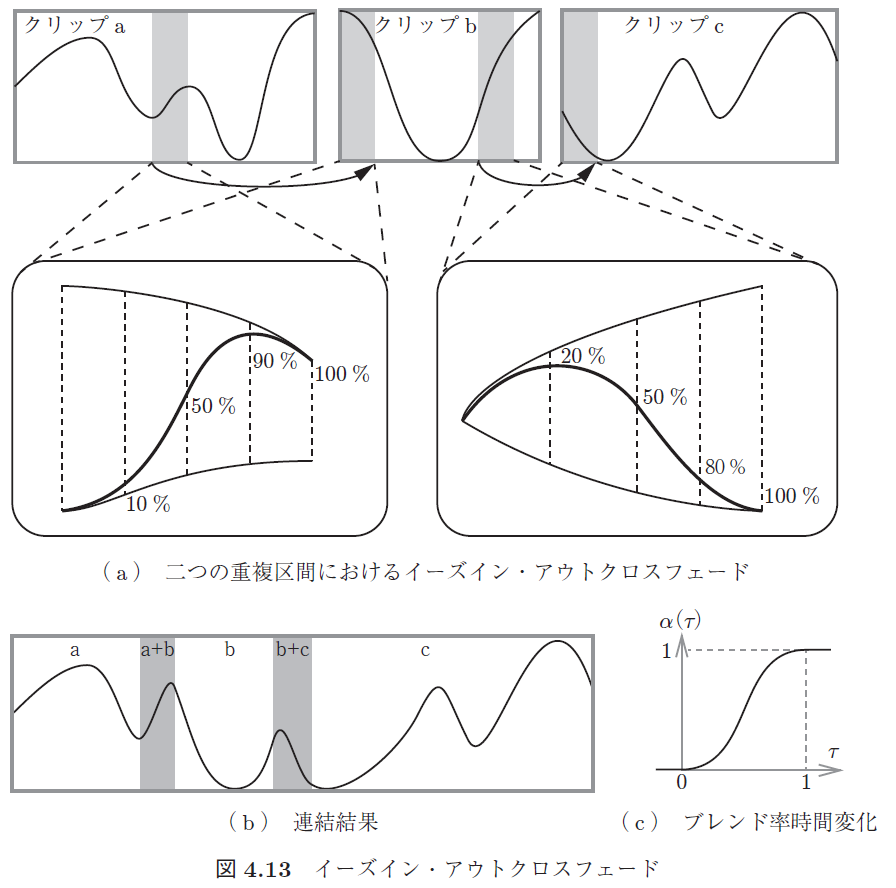 データの一部を無断複製または改変，データの二次使用， 再配布， 営利目的のための使用は一切禁止いたします。
© Tomohiko Mukai, Katsuaki Kawachi, Youichiro Miyake 2020
「キャラクタアニメーションの数理とシステム　―3 次元ゲームにおける身体運動生成と人工知能― 」
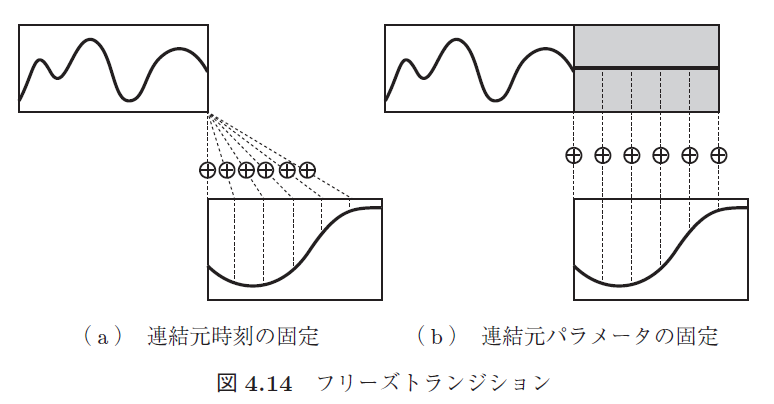 データの一部を無断複製または改変，データの二次使用， 再配布， 営利目的のための使用は一切禁止いたします。
© Tomohiko Mukai, Katsuaki Kawachi, Youichiro Miyake 2020
「キャラクタアニメーションの数理とシステム　―3 次元ゲームにおける身体運動生成と人工知能― 」
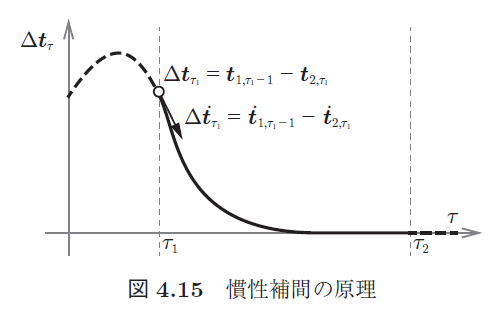 データの一部を無断複製または改変，データの二次使用， 再配布， 営利目的のための使用は一切禁止いたします。
© Tomohiko Mukai, Katsuaki Kawachi, Youichiro Miyake 2020
「キャラクタアニメーションの数理とシステム　―3 次元ゲームにおける身体運動生成と人工知能― 」
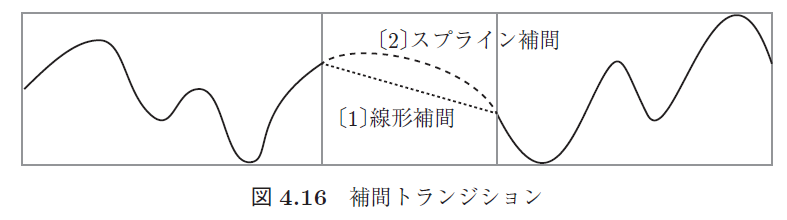 データの一部を無断複製または改変，データの二次使用， 再配布， 営利目的のための使用は一切禁止いたします。
© Tomohiko Mukai, Katsuaki Kawachi, Youichiro Miyake 2020
「キャラクタアニメーションの数理とシステム　―3 次元ゲームにおける身体運動生成と人工知能― 」
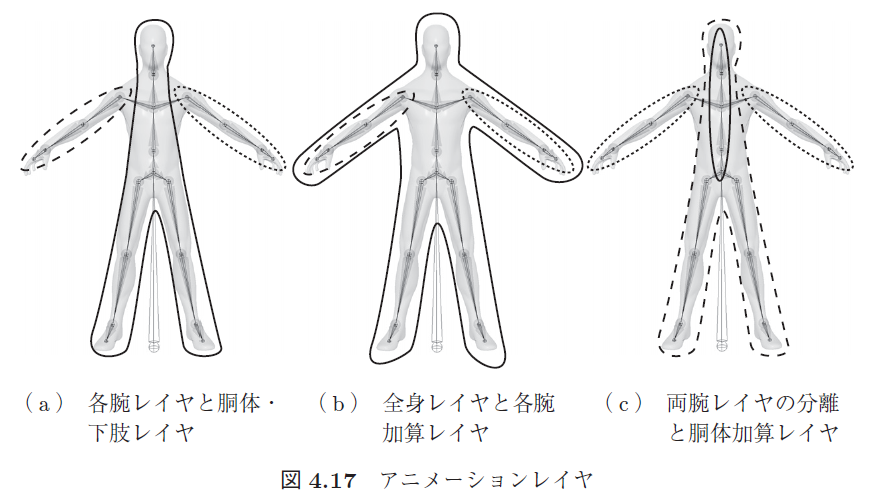 データの一部を無断複製または改変，データの二次使用， 再配布， 営利目的のための使用は一切禁止いたします。
© Tomohiko Mukai, Katsuaki Kawachi, Youichiro Miyake 2020
「キャラクタアニメーションの数理とシステム　―3 次元ゲームにおける身体運動生成と人工知能― 」
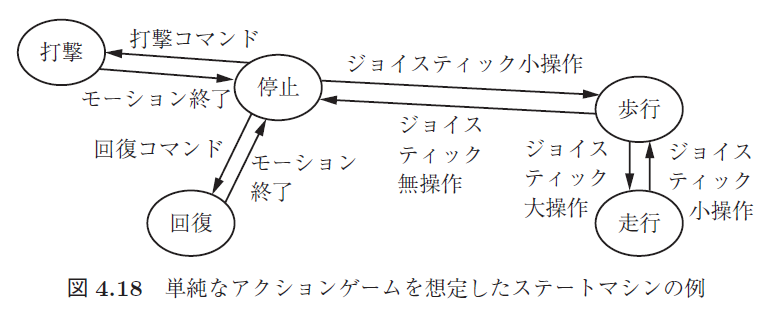 データの一部を無断複製または改変，データの二次使用， 再配布， 営利目的のための使用は一切禁止いたします。
© Tomohiko Mukai, Katsuaki Kawachi, Youichiro Miyake 2020
「キャラクタアニメーションの数理とシステム　―3 次元ゲームにおける身体運動生成と人工知能― 」
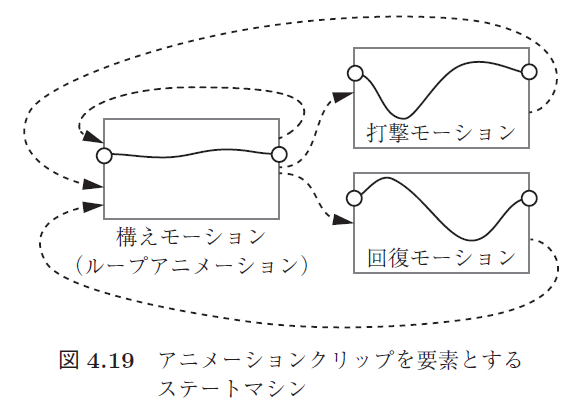 データの一部を無断複製または改変，データの二次使用， 再配布， 営利目的のための使用は一切禁止いたします。
© Tomohiko Mukai, Katsuaki Kawachi, Youichiro Miyake 2020
「キャラクタアニメーションの数理とシステム　―3 次元ゲームにおける身体運動生成と人工知能― 」
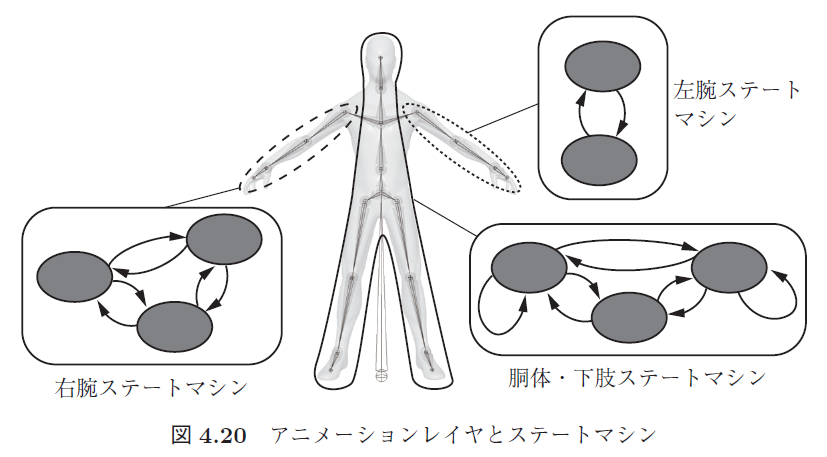 データの一部を無断複製または改変，データの二次使用， 再配布， 営利目的のための使用は一切禁止いたします。
© Tomohiko Mukai, Katsuaki Kawachi, Youichiro Miyake 2020
「キャラクタアニメーションの数理とシステム　―3 次元ゲームにおける身体運動生成と人工知能― 」
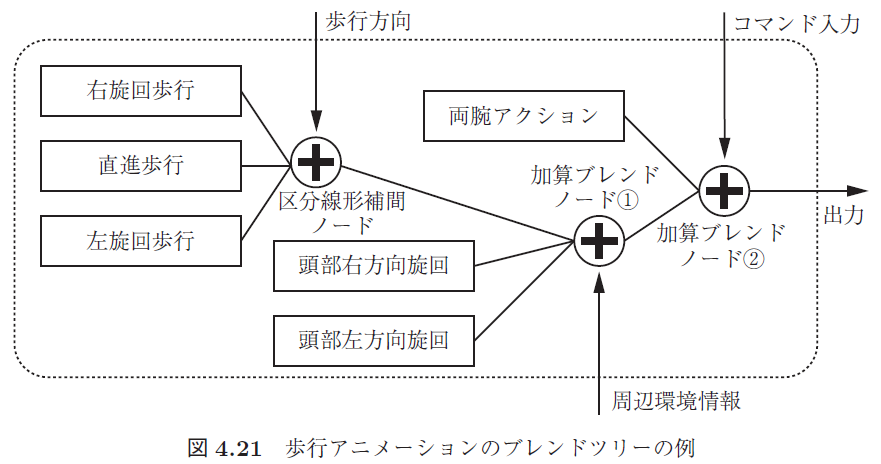 データの一部を無断複製または改変，データの二次使用， 再配布， 営利目的のための使用は一切禁止いたします。
© Tomohiko Mukai, Katsuaki Kawachi, Youichiro Miyake 2020
「キャラクタアニメーションの数理とシステム　―3 次元ゲームにおける身体運動生成と人工知能― 」
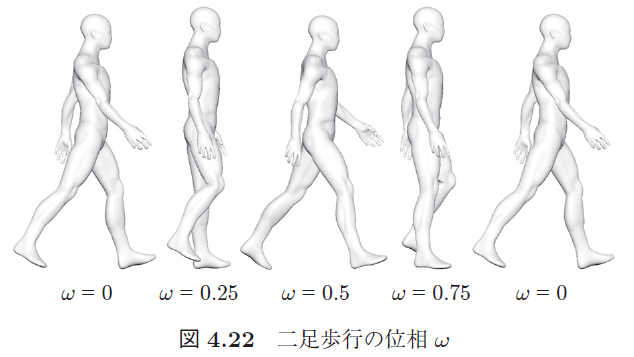 データの一部を無断複製または改変，データの二次使用， 再配布， 営利目的のための使用は一切禁止いたします。
© Tomohiko Mukai, Katsuaki Kawachi, Youichiro Miyake 2020
「キャラクタアニメーションの数理とシステム　―3 次元ゲームにおける身体運動生成と人工知能― 」
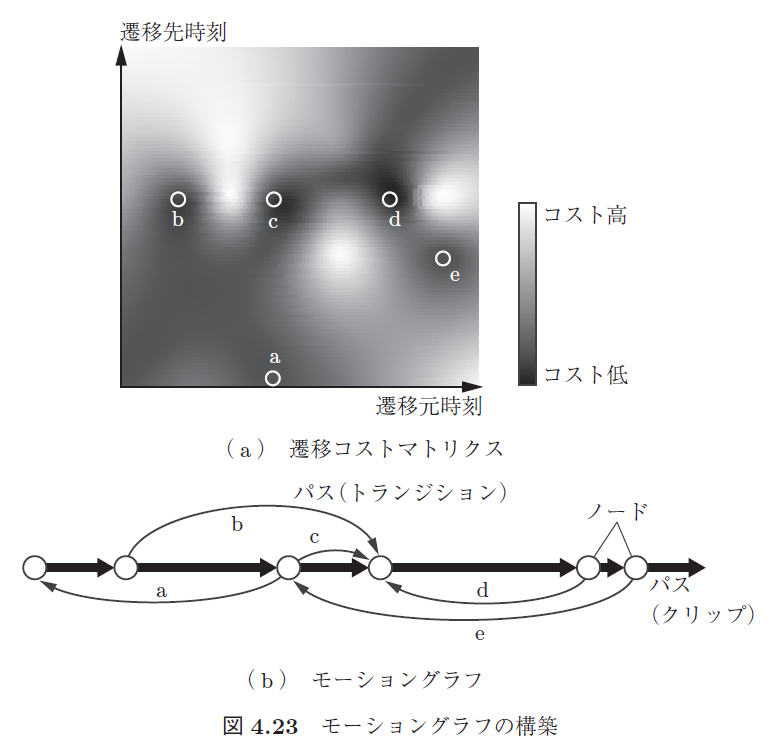 データの一部を無断複製または改変，データの二次使用， 再配布， 営利目的のための使用は一切禁止いたします。
© Tomohiko Mukai, Katsuaki Kawachi, Youichiro Miyake 2020
「キャラクタアニメーションの数理とシステム　―3 次元ゲームにおける身体運動生成と人工知能― 」
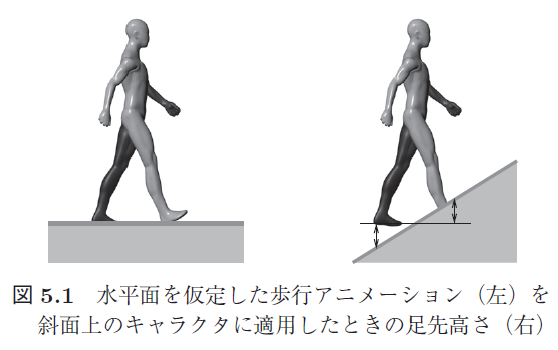 データの一部を無断複製または改変，データの二次使用， 再配布， 営利目的のための使用は一切禁止いたします。
© Tomohiko Mukai, Katsuaki Kawachi, Youichiro Miyake 2020
「キャラクタアニメーションの数理とシステム　―3 次元ゲームにおける身体運動生成と人工知能― 」
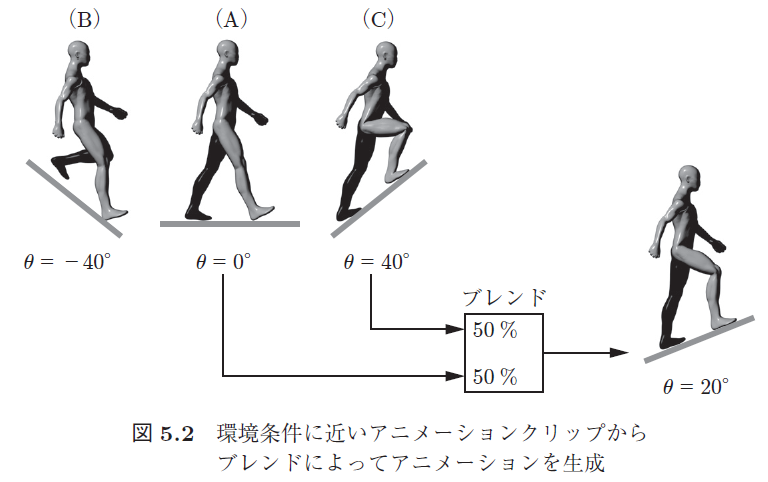 データの一部を無断複製または改変，データの二次使用， 再配布， 営利目的のための使用は一切禁止いたします。
© Tomohiko Mukai, Katsuaki Kawachi, Youichiro Miyake 2020
「キャラクタアニメーションの数理とシステム　―3 次元ゲームにおける身体運動生成と人工知能― 」
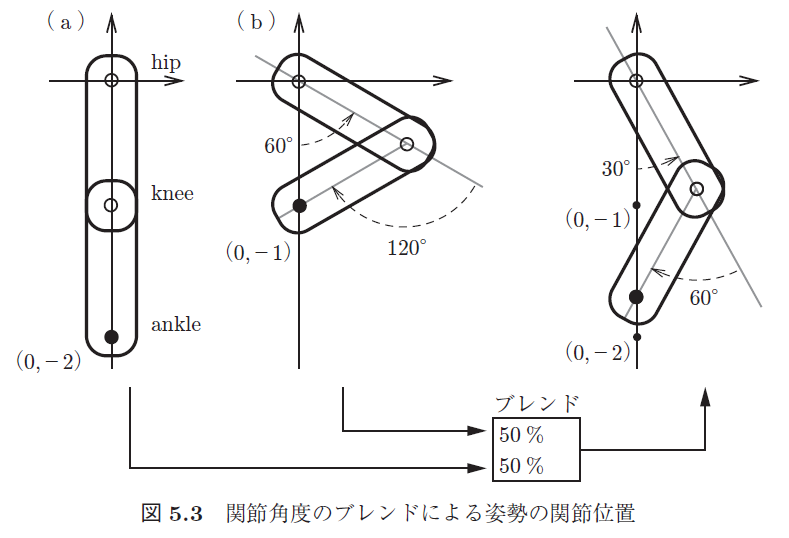 データの一部を無断複製または改変，データの二次使用， 再配布， 営利目的のための使用は一切禁止いたします。
© Tomohiko Mukai, Katsuaki Kawachi, Youichiro Miyake 2020
「キャラクタアニメーションの数理とシステム　―3 次元ゲームにおける身体運動生成と人工知能― 」
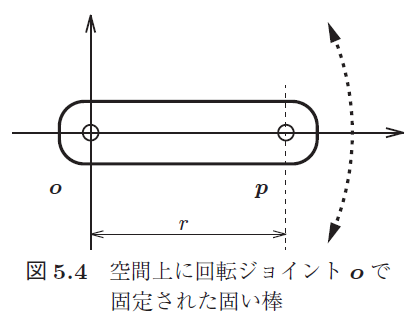 データの一部を無断複製または改変，データの二次使用， 再配布， 営利目的のための使用は一切禁止いたします。
© Tomohiko Mukai, Katsuaki Kawachi, Youichiro Miyake 2020
「キャラクタアニメーションの数理とシステム　―3 次元ゲームにおける身体運動生成と人工知能― 」
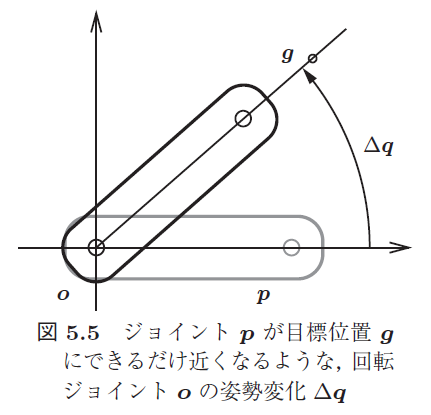 データの一部を無断複製または改変，データの二次使用， 再配布， 営利目的のための使用は一切禁止いたします。
© Tomohiko Mukai, Katsuaki Kawachi, Youichiro Miyake 2020
「キャラクタアニメーションの数理とシステム　―3 次元ゲームにおける身体運動生成と人工知能― 」
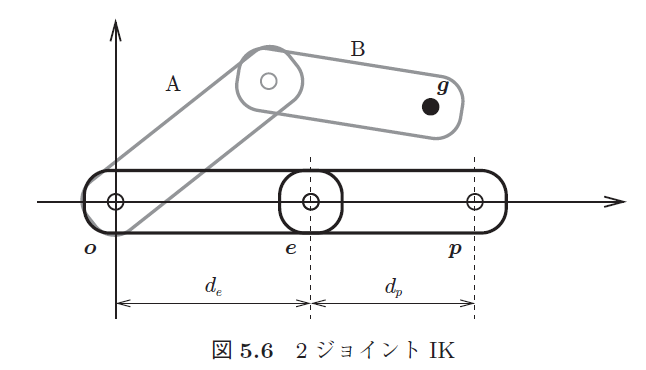 データの一部を無断複製または改変，データの二次使用， 再配布， 営利目的のための使用は一切禁止いたします。
© Tomohiko Mukai, Katsuaki Kawachi, Youichiro Miyake 2020
「キャラクタアニメーションの数理とシステム　―3 次元ゲームにおける身体運動生成と人工知能― 」
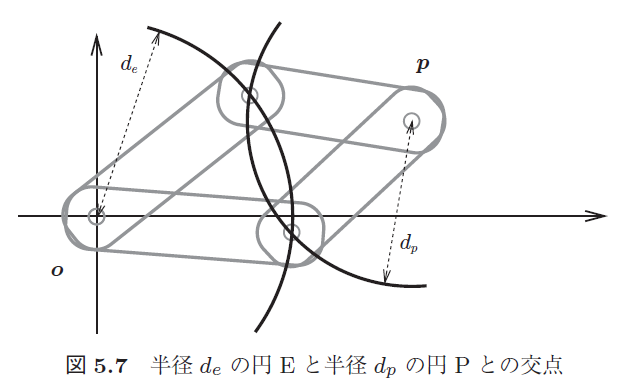 データの一部を無断複製または改変，データの二次使用， 再配布， 営利目的のための使用は一切禁止いたします。
© Tomohiko Mukai, Katsuaki Kawachi, Youichiro Miyake 2020
「キャラクタアニメーションの数理とシステム　―3 次元ゲームにおける身体運動生成と人工知能― 」
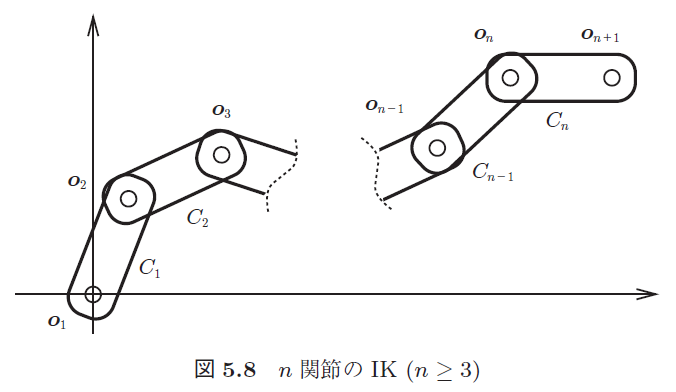 データの一部を無断複製または改変，データの二次使用， 再配布， 営利目的のための使用は一切禁止いたします。
© Tomohiko Mukai, Katsuaki Kawachi, Youichiro Miyake 2020
「キャラクタアニメーションの数理とシステム　―3 次元ゲームにおける身体運動生成と人工知能― 」
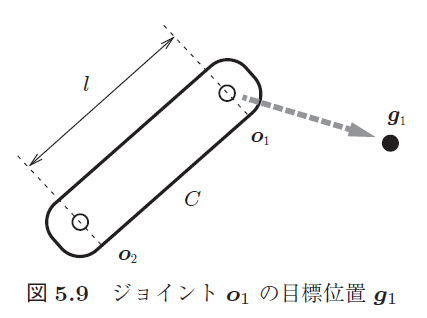 データの一部を無断複製または改変，データの二次使用， 再配布， 営利目的のための使用は一切禁止いたします。
© Tomohiko Mukai, Katsuaki Kawachi, Youichiro Miyake 2020
「キャラクタアニメーションの数理とシステム　―3 次元ゲームにおける身体運動生成と人工知能― 」
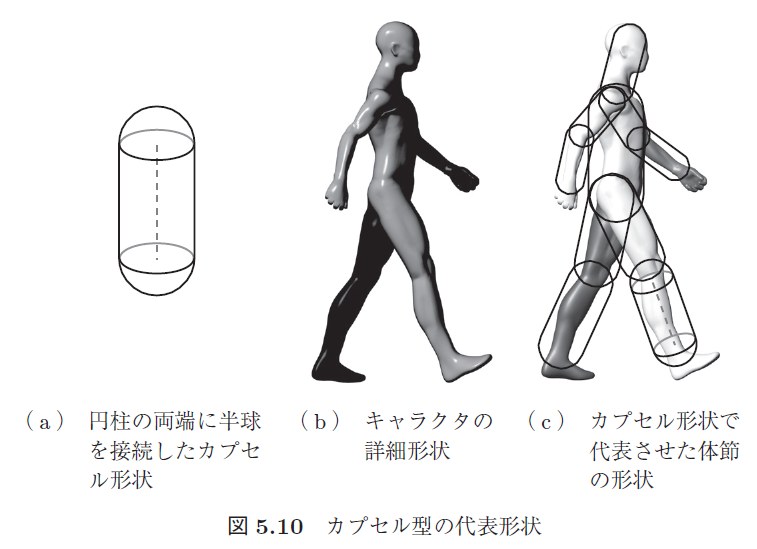 データの一部を無断複製または改変，データの二次使用， 再配布， 営利目的のための使用は一切禁止いたします。
© Tomohiko Mukai, Katsuaki Kawachi, Youichiro Miyake 2020
「キャラクタアニメーションの数理とシステム　―3 次元ゲームにおける身体運動生成と人工知能― 」
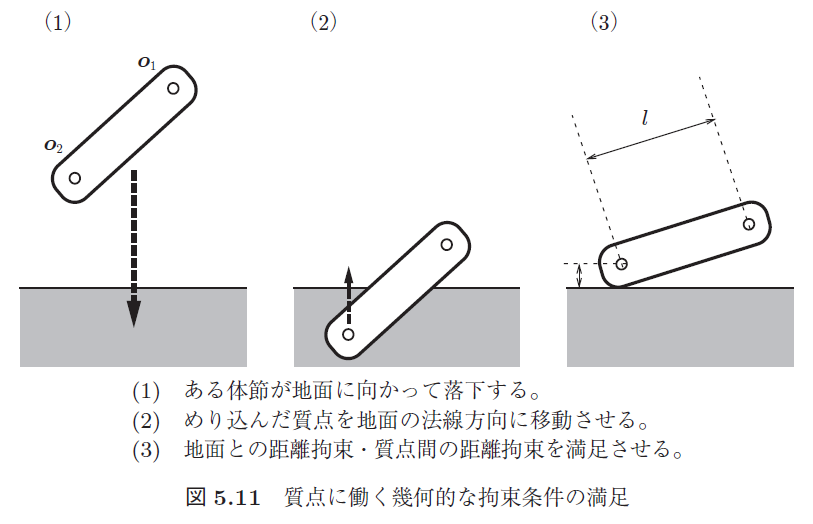 データの一部を無断複製または改変，データの二次使用， 再配布， 営利目的のための使用は一切禁止いたします。
© Tomohiko Mukai, Katsuaki Kawachi, Youichiro Miyake 2020
「キャラクタアニメーションの数理とシステム　―3 次元ゲームにおける身体運動生成と人工知能― 」
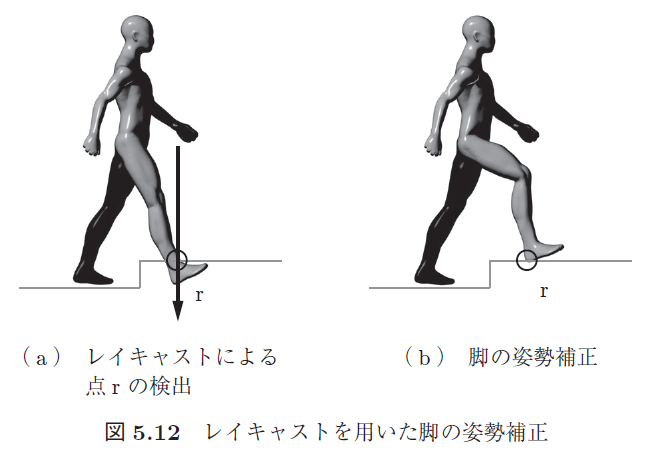 データの一部を無断複製または改変，データの二次使用， 再配布， 営利目的のための使用は一切禁止いたします。
© Tomohiko Mukai, Katsuaki Kawachi, Youichiro Miyake 2020
「キャラクタアニメーションの数理とシステム　―3 次元ゲームにおける身体運動生成と人工知能― 」
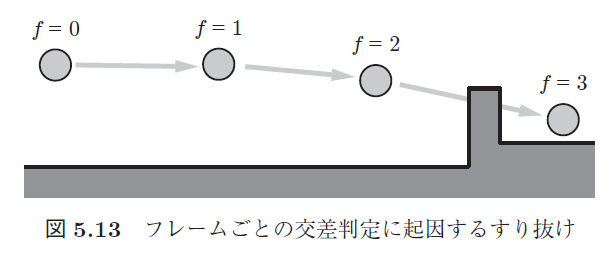 データの一部を無断複製または改変，データの二次使用， 再配布， 営利目的のための使用は一切禁止いたします。
© Tomohiko Mukai, Katsuaki Kawachi, Youichiro Miyake 2020
「キャラクタアニメーションの数理とシステム　―3 次元ゲームにおける身体運動生成と人工知能― 」
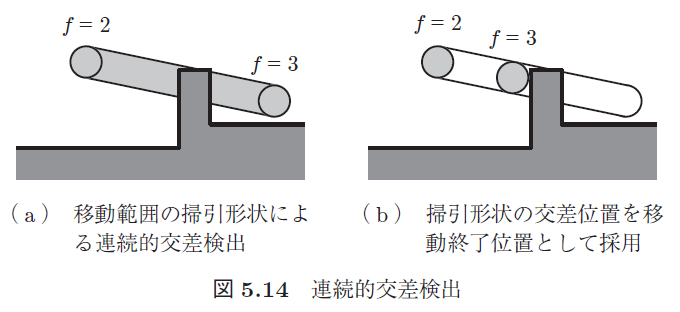 データの一部を無断複製または改変，データの二次使用， 再配布， 営利目的のための使用は一切禁止いたします。
© Tomohiko Mukai, Katsuaki Kawachi, Youichiro Miyake 2020
「キャラクタアニメーションの数理とシステム　―3 次元ゲームにおける身体運動生成と人工知能― 」
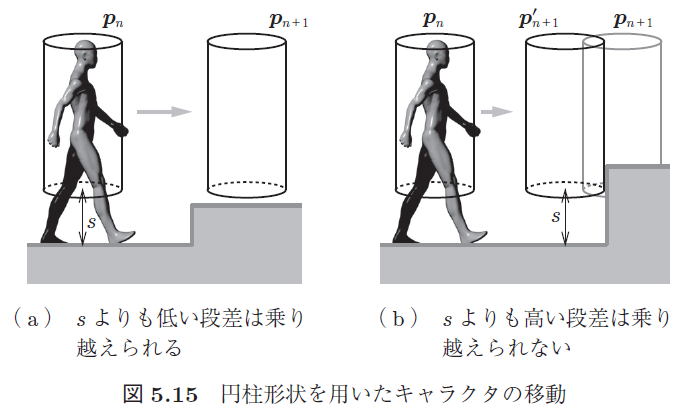 データの一部を無断複製または改変，データの二次使用， 再配布， 営利目的のための使用は一切禁止いたします。
© Tomohiko Mukai, Katsuaki Kawachi, Youichiro Miyake 2020
「キャラクタアニメーションの数理とシステム　―3 次元ゲームにおける身体運動生成と人工知能― 」
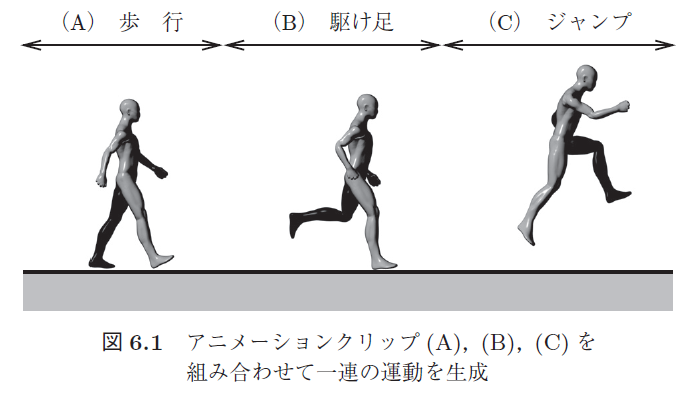 データの一部を無断複製または改変，データの二次使用， 再配布， 営利目的のための使用は一切禁止いたします。
© Tomohiko Mukai, Katsuaki Kawachi, Youichiro Miyake 2020
「キャラクタアニメーションの数理とシステム　―3 次元ゲームにおける身体運動生成と人工知能― 」
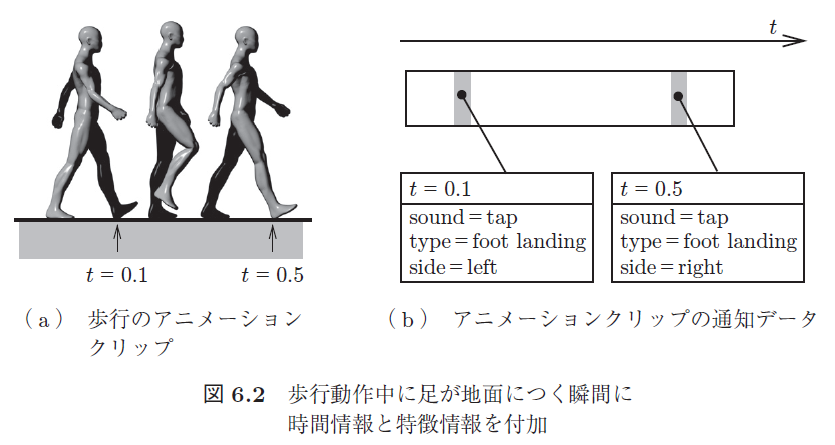 データの一部を無断複製または改変，データの二次使用， 再配布， 営利目的のための使用は一切禁止いたします。
© Tomohiko Mukai, Katsuaki Kawachi, Youichiro Miyake 2020
「キャラクタアニメーションの数理とシステム　―3 次元ゲームにおける身体運動生成と人工知能― 」
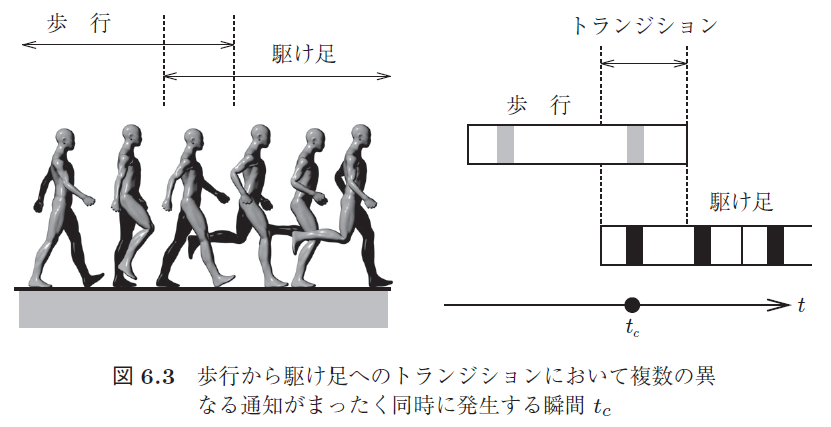 データの一部を無断複製または改変，データの二次使用， 再配布， 営利目的のための使用は一切禁止いたします。
© Tomohiko Mukai, Katsuaki Kawachi, Youichiro Miyake 2020
「キャラクタアニメーションの数理とシステム　―3 次元ゲームにおける身体運動生成と人工知能― 」
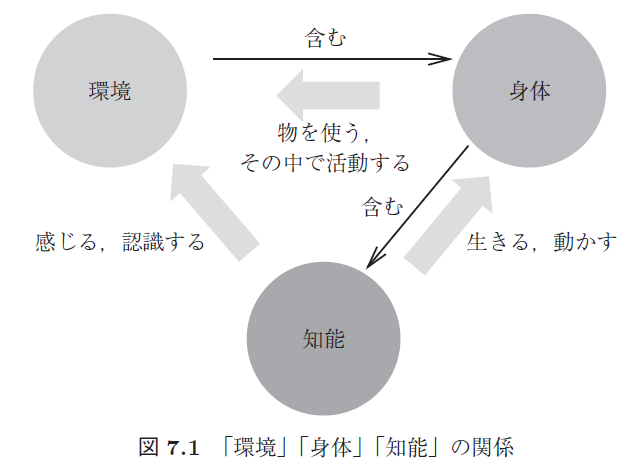 データの一部を無断複製または改変，データの二次使用， 再配布， 営利目的のための使用は一切禁止いたします。
© Tomohiko Mukai, Katsuaki Kawachi, Youichiro Miyake 2020
「キャラクタアニメーションの数理とシステム　―3 次元ゲームにおける身体運動生成と人工知能― 」
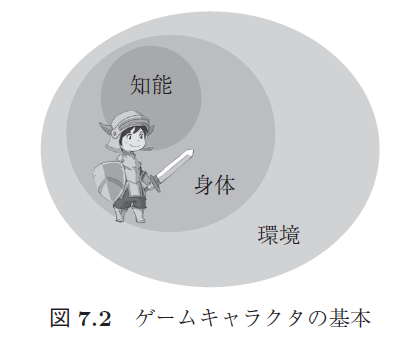 データの一部を無断複製または改変，データの二次使用， 再配布， 営利目的のための使用は一切禁止いたします。
© Tomohiko Mukai, Katsuaki Kawachi, Youichiro Miyake 2020
「キャラクタアニメーションの数理とシステム　―3 次元ゲームにおける身体運動生成と人工知能― 」
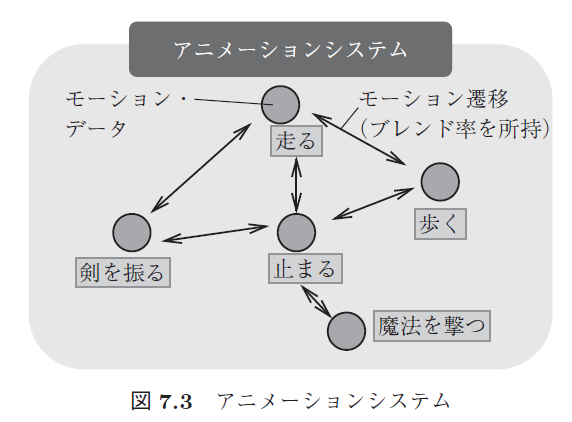 データの一部を無断複製または改変，データの二次使用， 再配布， 営利目的のための使用は一切禁止いたします。
© Tomohiko Mukai, Katsuaki Kawachi, Youichiro Miyake 2020
「キャラクタアニメーションの数理とシステム　―3 次元ゲームにおける身体運動生成と人工知能― 」
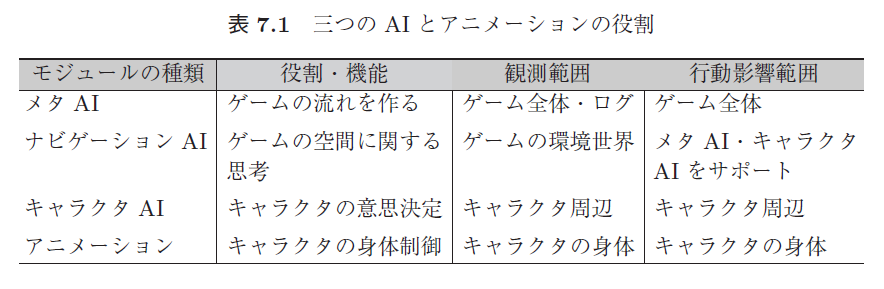 データの一部を無断複製または改変，データの二次使用， 再配布， 営利目的のための使用は一切禁止いたします。
© Tomohiko Mukai, Katsuaki Kawachi, Youichiro Miyake 2020
「キャラクタアニメーションの数理とシステム　―3 次元ゲームにおける身体運動生成と人工知能― 」
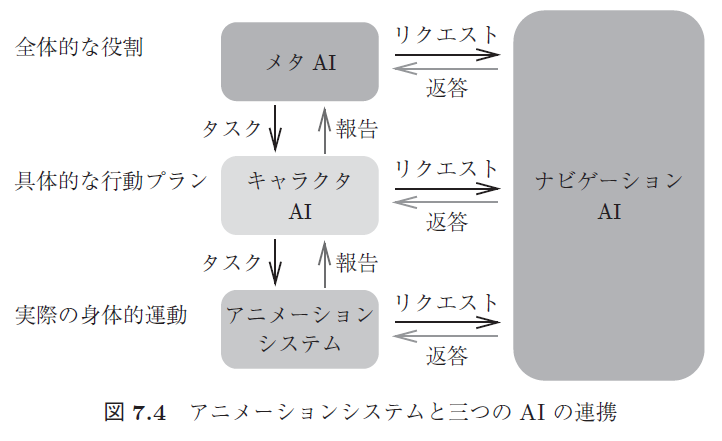 データの一部を無断複製または改変，データの二次使用， 再配布， 営利目的のための使用は一切禁止いたします。
© Tomohiko Mukai, Katsuaki Kawachi, Youichiro Miyake 2020
「キャラクタアニメーションの数理とシステム　―3 次元ゲームにおける身体運動生成と人工知能― 」
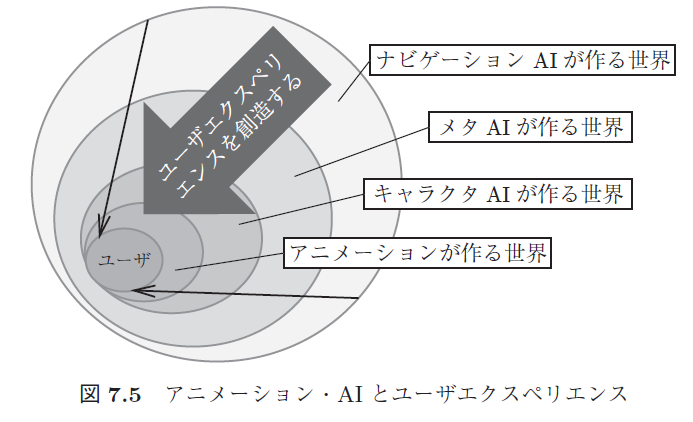 データの一部を無断複製または改変，データの二次使用， 再配布， 営利目的のための使用は一切禁止いたします。
© Tomohiko Mukai, Katsuaki Kawachi, Youichiro Miyake 2020
「キャラクタアニメーションの数理とシステム　―3 次元ゲームにおける身体運動生成と人工知能― 」
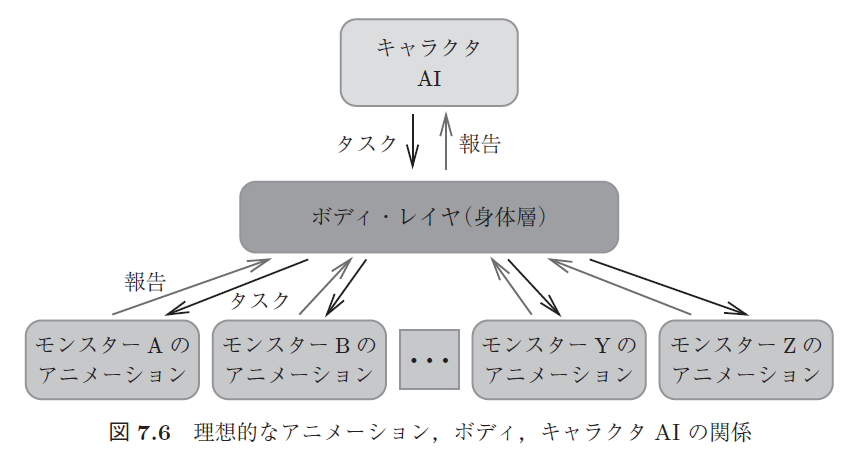 データの一部を無断複製または改変，データの二次使用， 再配布， 営利目的のための使用は一切禁止いたします。
© Tomohiko Mukai, Katsuaki Kawachi, Youichiro Miyake 2020
「キャラクタアニメーションの数理とシステム　―3 次元ゲームにおける身体運動生成と人工知能― 」
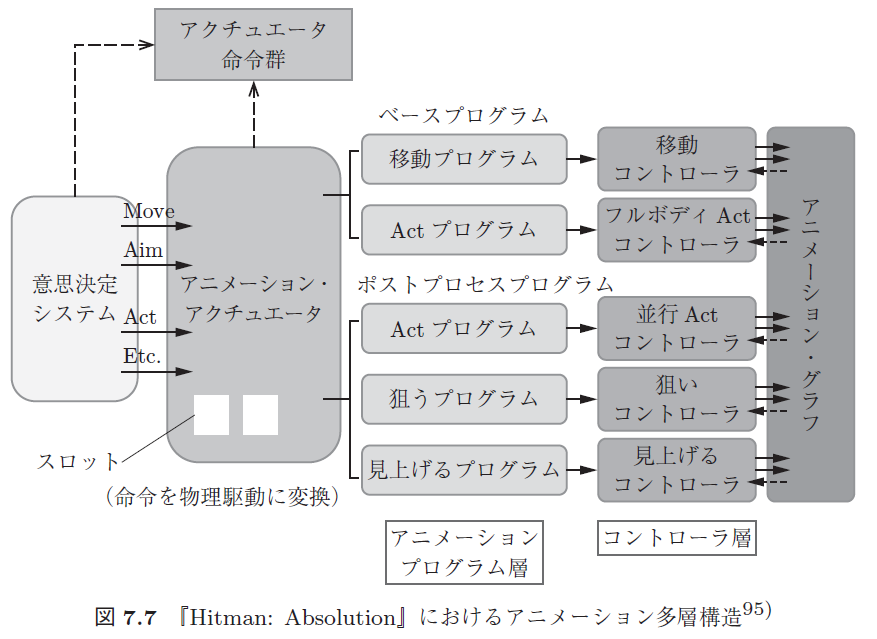 データの一部を無断複製または改変，データの二次使用， 再配布， 営利目的のための使用は一切禁止いたします。
© Tomohiko Mukai, Katsuaki Kawachi, Youichiro Miyake 2020
「キャラクタアニメーションの数理とシステム　―3 次元ゲームにおける身体運動生成と人工知能― 」
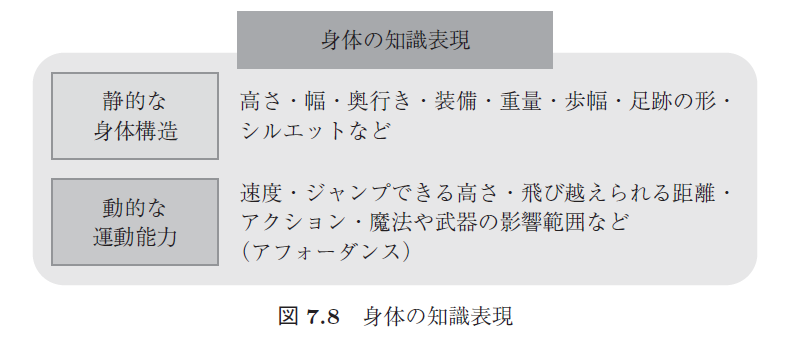 データの一部を無断複製または改変，データの二次使用， 再配布， 営利目的のための使用は一切禁止いたします。
© Tomohiko Mukai, Katsuaki Kawachi, Youichiro Miyake 2020
「キャラクタアニメーションの数理とシステム　―3 次元ゲームにおける身体運動生成と人工知能― 」
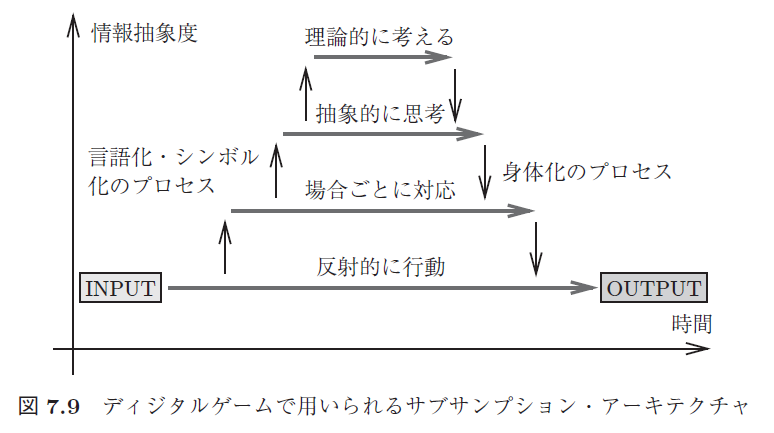 データの一部を無断複製または改変，データの二次使用， 再配布， 営利目的のための使用は一切禁止いたします。
© Tomohiko Mukai, Katsuaki Kawachi, Youichiro Miyake 2020
「キャラクタアニメーションの数理とシステム　―3 次元ゲームにおける身体運動生成と人工知能― 」
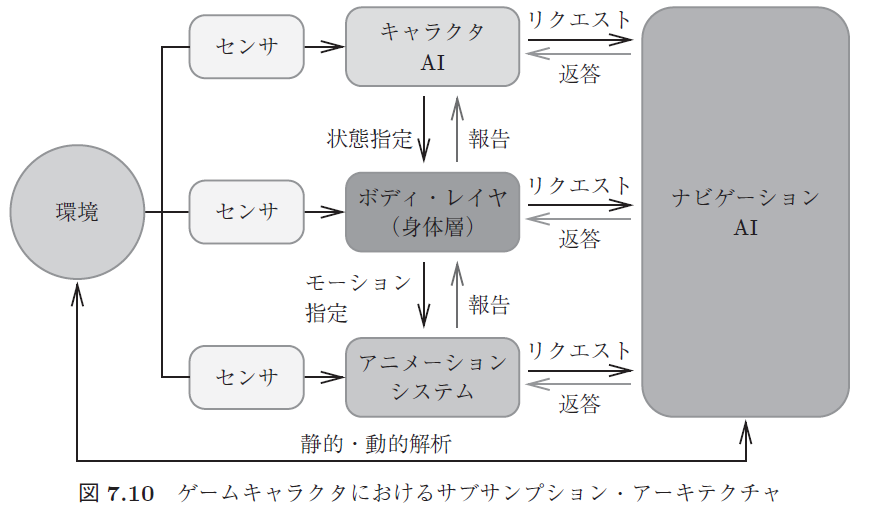 データの一部を無断複製または改変，データの二次使用， 再配布， 営利目的のための使用は一切禁止いたします。
© Tomohiko Mukai, Katsuaki Kawachi, Youichiro Miyake 2020
「キャラクタアニメーションの数理とシステム　―3 次元ゲームにおける身体運動生成と人工知能― 」
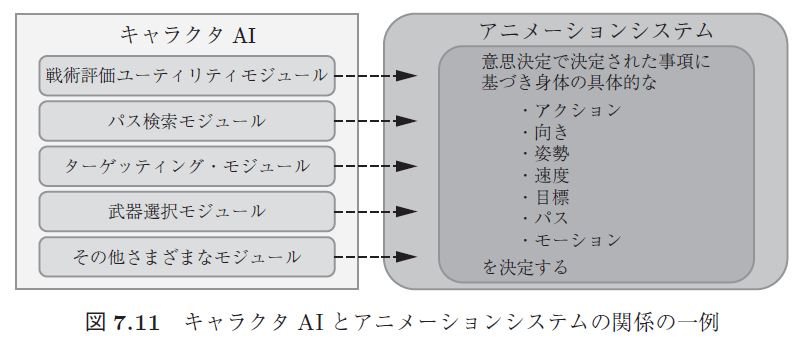 データの一部を無断複製または改変，データの二次使用， 再配布， 営利目的のための使用は一切禁止いたします。
© Tomohiko Mukai, Katsuaki Kawachi, Youichiro Miyake 2020
「キャラクタアニメーションの数理とシステム　―3 次元ゲームにおける身体運動生成と人工知能― 」
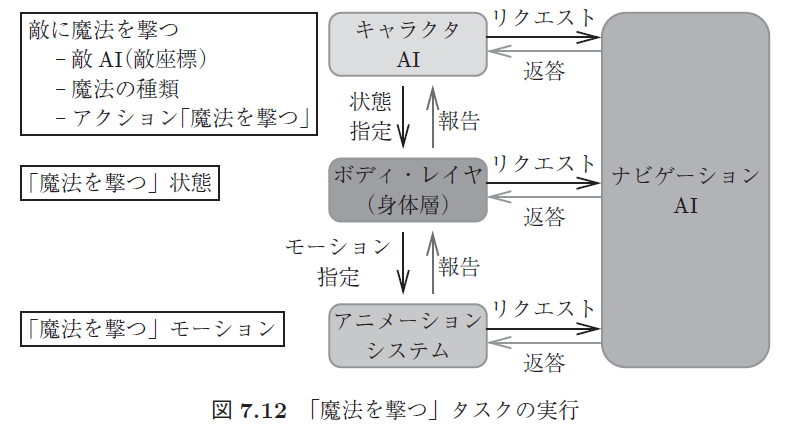 データの一部を無断複製または改変，データの二次使用， 再配布， 営利目的のための使用は一切禁止いたします。
© Tomohiko Mukai, Katsuaki Kawachi, Youichiro Miyake 2020
「キャラクタアニメーションの数理とシステム　―3 次元ゲームにおける身体運動生成と人工知能― 」
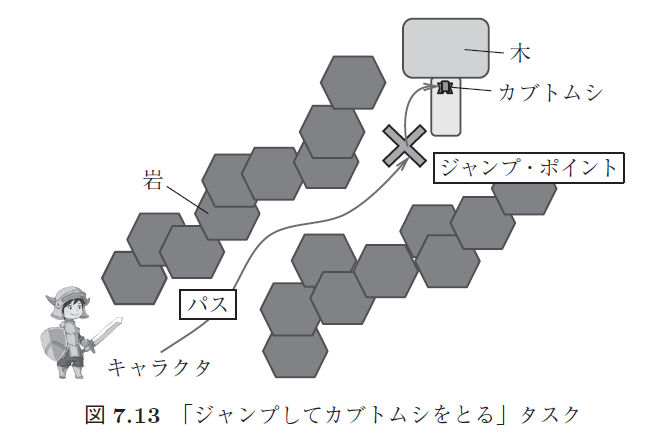 データの一部を無断複製または改変，データの二次使用， 再配布， 営利目的のための使用は一切禁止いたします。
© Tomohiko Mukai, Katsuaki Kawachi, Youichiro Miyake 2020
「キャラクタアニメーションの数理とシステム　―3 次元ゲームにおける身体運動生成と人工知能― 」
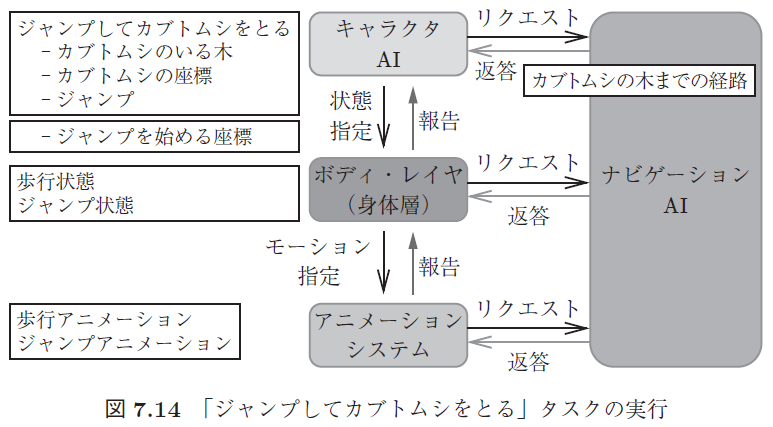 データの一部を無断複製または改変，データの二次使用， 再配布， 営利目的のための使用は一切禁止いたします。
© Tomohiko Mukai, Katsuaki Kawachi, Youichiro Miyake 2020
「キャラクタアニメーションの数理とシステム　―3 次元ゲームにおける身体運動生成と人工知能― 」
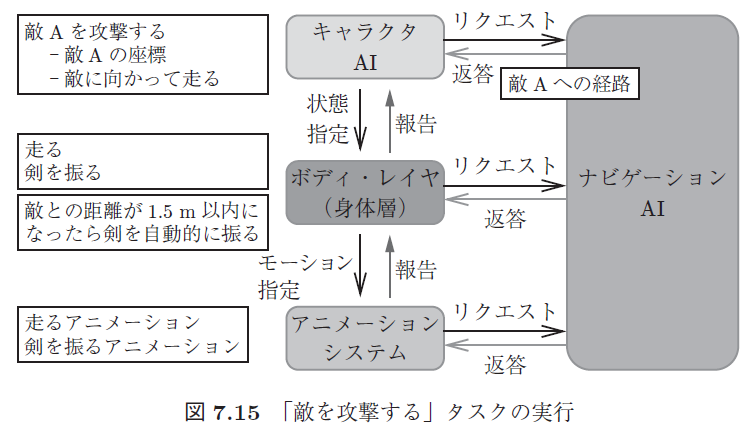 データの一部を無断複製または改変，データの二次使用， 再配布， 営利目的のための使用は一切禁止いたします。
© Tomohiko Mukai, Katsuaki Kawachi, Youichiro Miyake 2020
「キャラクタアニメーションの数理とシステム　―3 次元ゲームにおける身体運動生成と人工知能― 」
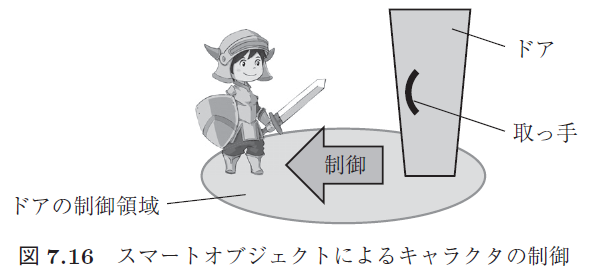 データの一部を無断複製または改変，データの二次使用， 再配布， 営利目的のための使用は一切禁止いたします。
© Tomohiko Mukai, Katsuaki Kawachi, Youichiro Miyake 2020
「キャラクタアニメーションの数理とシステム　―3 次元ゲームにおける身体運動生成と人工知能― 」
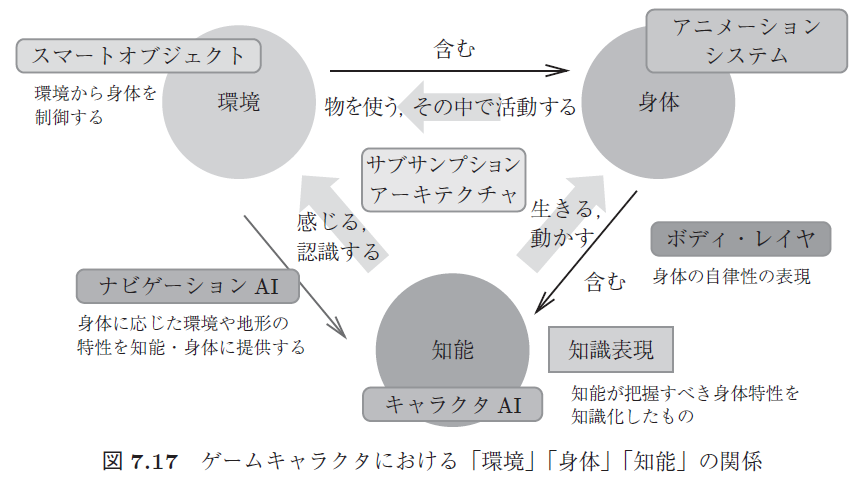 データの一部を無断複製または改変，データの二次使用， 再配布， 営利目的のための使用は一切禁止いたします。
© Tomohiko Mukai, Katsuaki Kawachi, Youichiro Miyake 2020
「キャラクタアニメーションの数理とシステム　―3 次元ゲームにおける身体運動生成と人工知能― 」
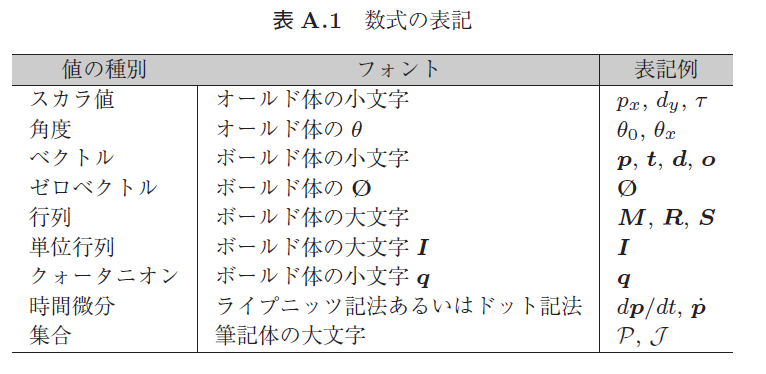 データの一部を無断複製または改変，データの二次使用， 再配布， 営利目的のための使用は一切禁止いたします。
© Tomohiko Mukai, Katsuaki Kawachi, Youichiro Miyake 2020
「キャラクタアニメーションの数理とシステム　―3 次元ゲームにおける身体運動生成と人工知能― 」
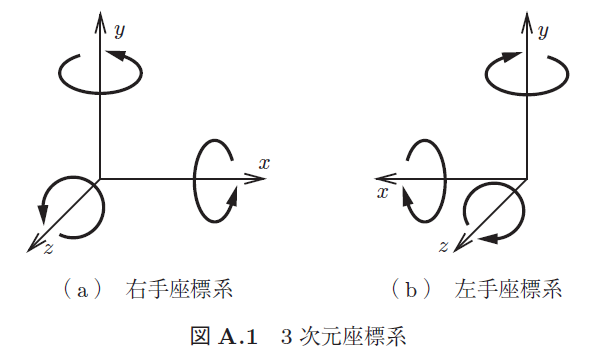 データの一部を無断複製または改変，データの二次使用， 再配布， 営利目的のための使用は一切禁止いたします。
© Tomohiko Mukai, Katsuaki Kawachi, Youichiro Miyake 2020
「キャラクタアニメーションの数理とシステム　―3 次元ゲームにおける身体運動生成と人工知能― 」
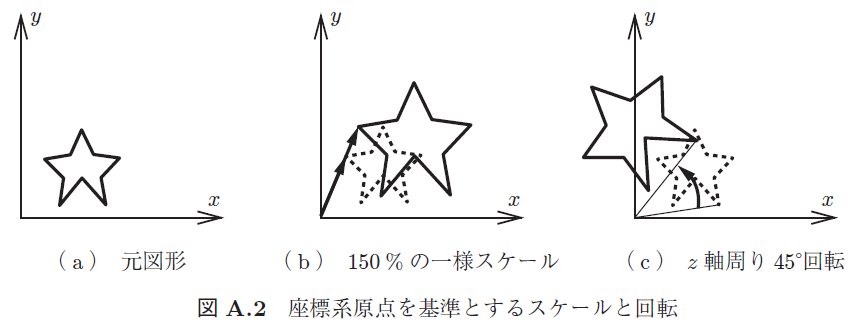 データの一部を無断複製または改変，データの二次使用， 再配布， 営利目的のための使用は一切禁止いたします。
© Tomohiko Mukai, Katsuaki Kawachi, Youichiro Miyake 2020
「キャラクタアニメーションの数理とシステム　―3 次元ゲームにおける身体運動生成と人工知能― 」
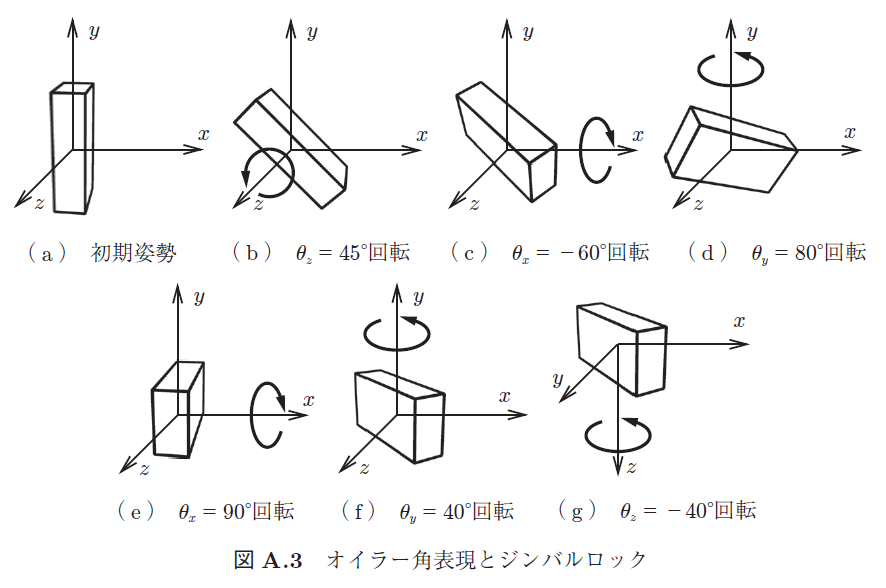 データの一部を無断複製または改変，データの二次使用， 再配布， 営利目的のための使用は一切禁止いたします。
© Tomohiko Mukai, Katsuaki Kawachi, Youichiro Miyake 2020
「キャラクタアニメーションの数理とシステム　―3 次元ゲームにおける身体運動生成と人工知能― 」
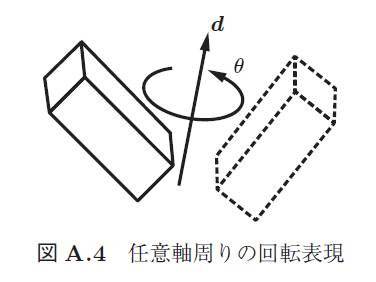 データの一部を無断複製または改変，データの二次使用， 再配布， 営利目的のための使用は一切禁止いたします。
© Tomohiko Mukai, Katsuaki Kawachi, Youichiro Miyake 2020
「キャラクタアニメーションの数理とシステム　―3 次元ゲームにおける身体運動生成と人工知能― 」
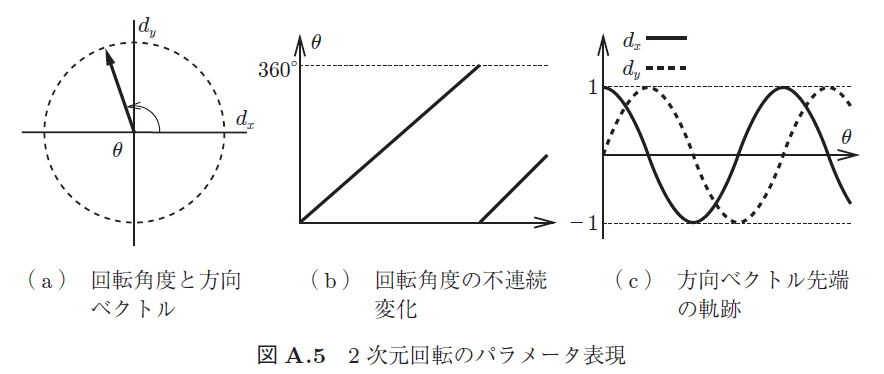 データの一部を無断複製または改変，データの二次使用， 再配布， 営利目的のための使用は一切禁止いたします。
© Tomohiko Mukai, Katsuaki Kawachi, Youichiro Miyake 2020
「キャラクタアニメーションの数理とシステム　―3 次元ゲームにおける身体運動生成と人工知能― 」